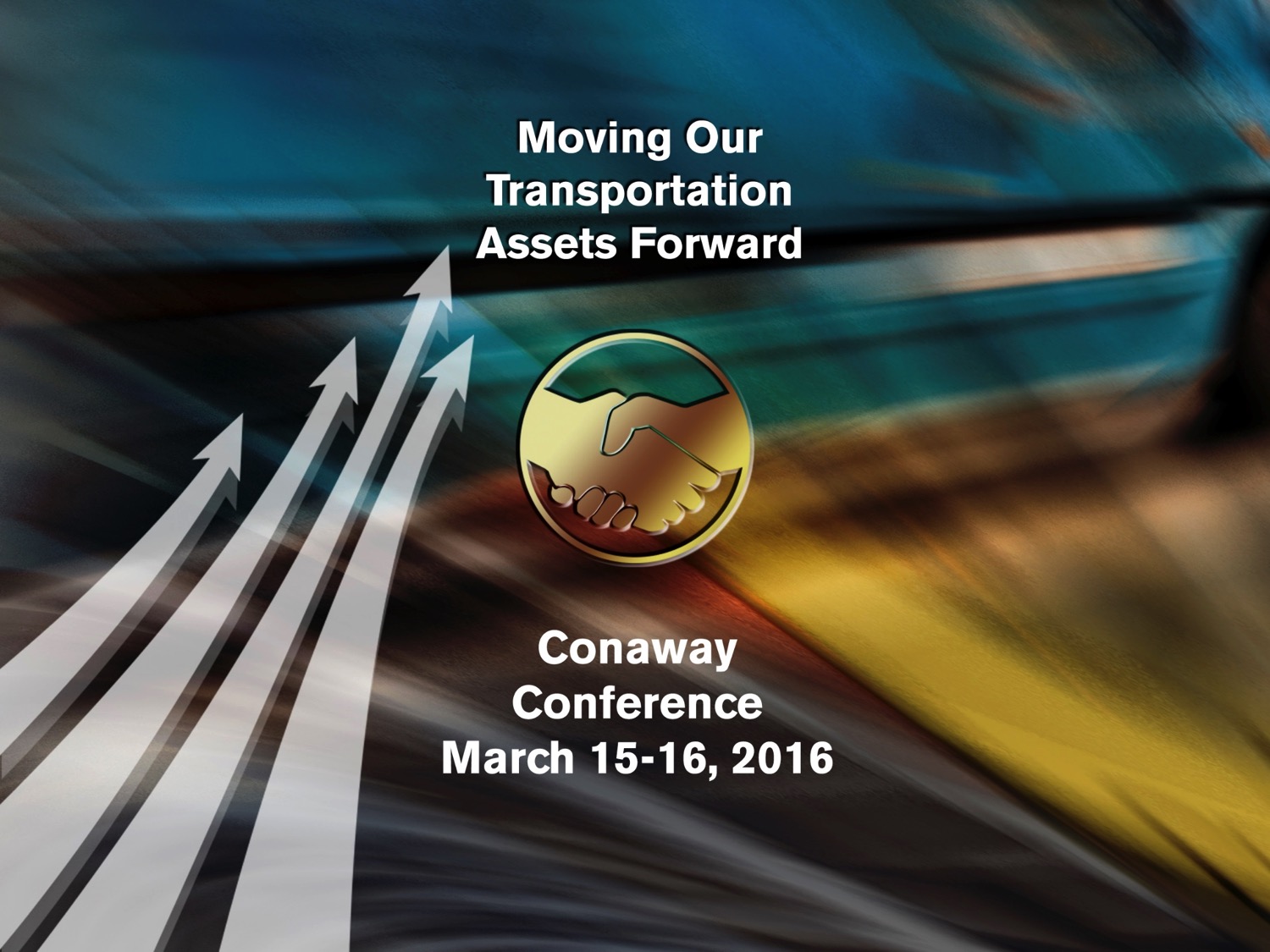 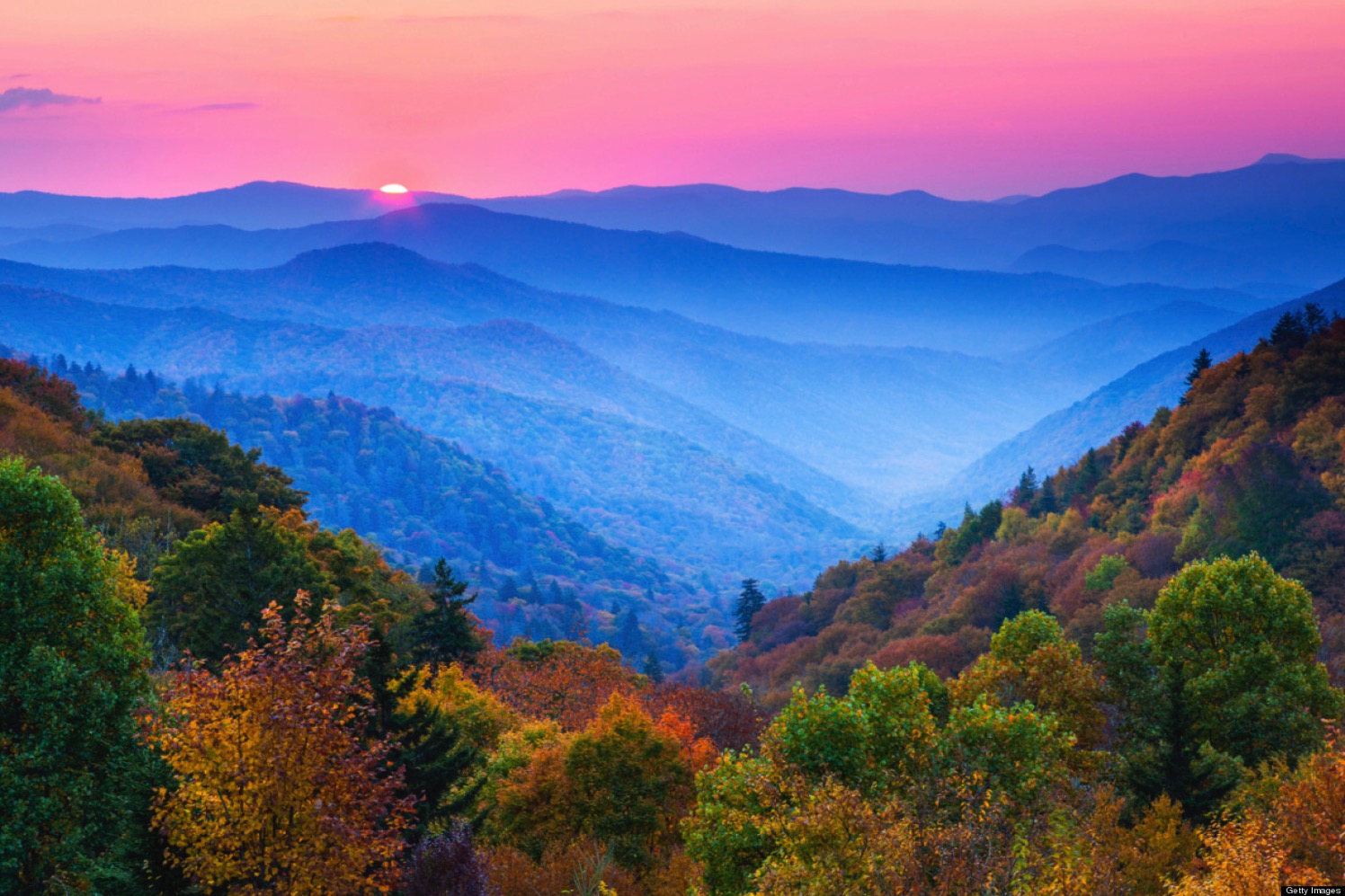 Southern Ohio Veterans Memorial Highway
State Route 823
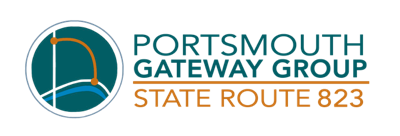 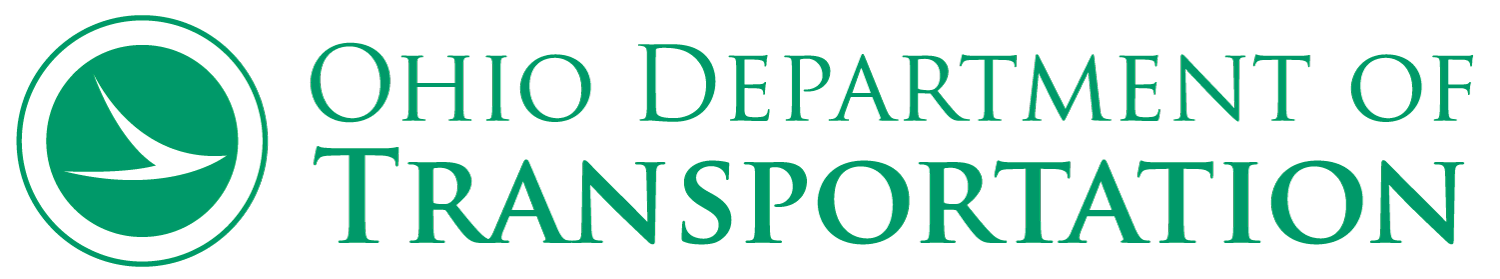 [Speaker Notes: ----- Meeting Notes (3/3/16 09:40) -----
chancge PGG logo to SR823 version]
PRESENTATION OVERVIEW
Project Overview

Public Private Partnerships (P3)

Why P3 for SCI-823?

Project Update

Questions and Answers
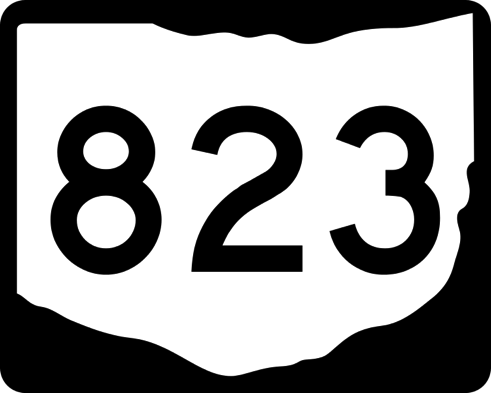 3
Project ROUTE
Project Location
Rural community in Scioto County
90 miles south of Columbus, OH
100 miles east of Cincinnati, OH
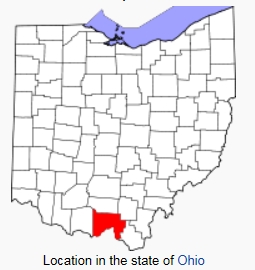 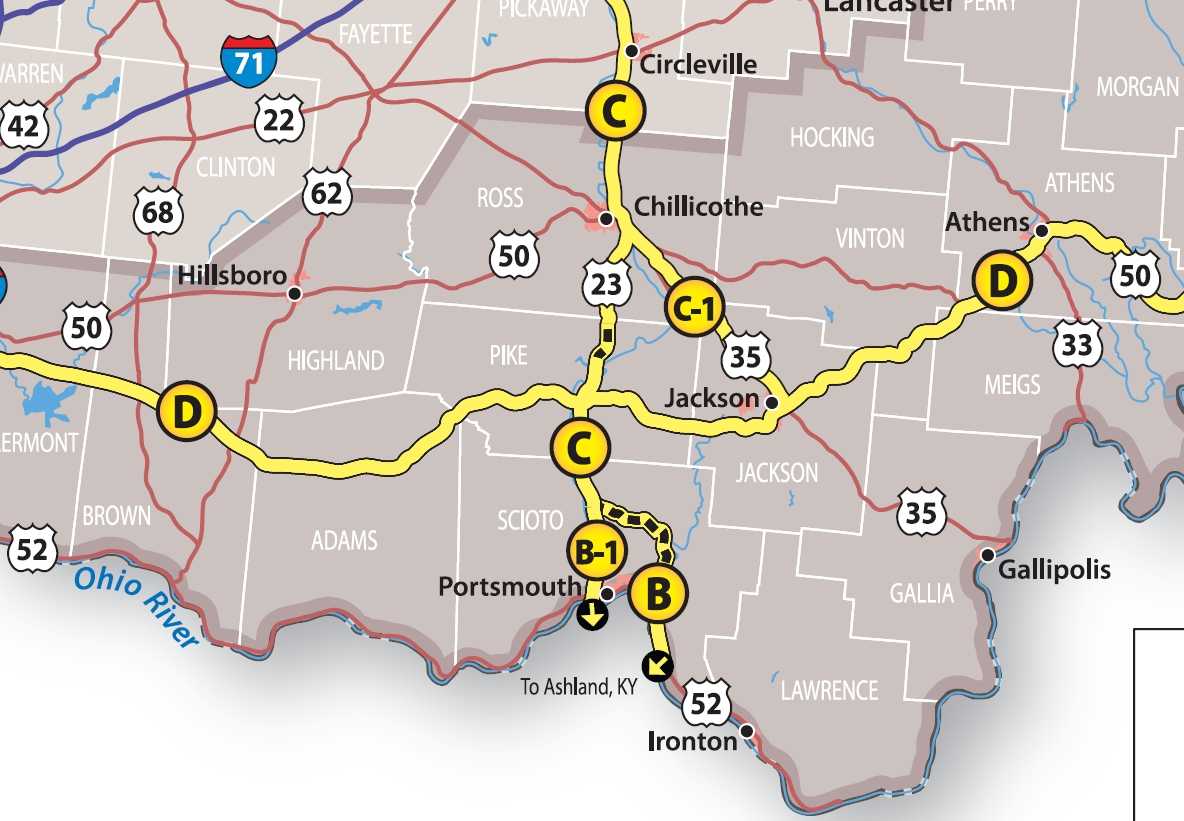 4
Appalachian Mountain Range
5
Project Purpose and Need
The Appalachian Highway system is designed to:
Generate economic development; 
Connect Appalachia highways to interstate system; 
Improve Regional & National market access.
Completes Appalachian Highway in Ohio
Reduces current 26 mile travel time by avoiding: 
30 traffic signals, 80 intersections, 500 driveways 
Improves safety and congestion
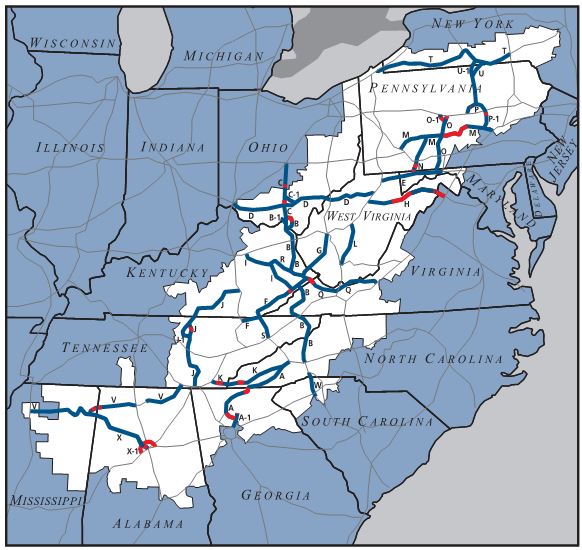 6
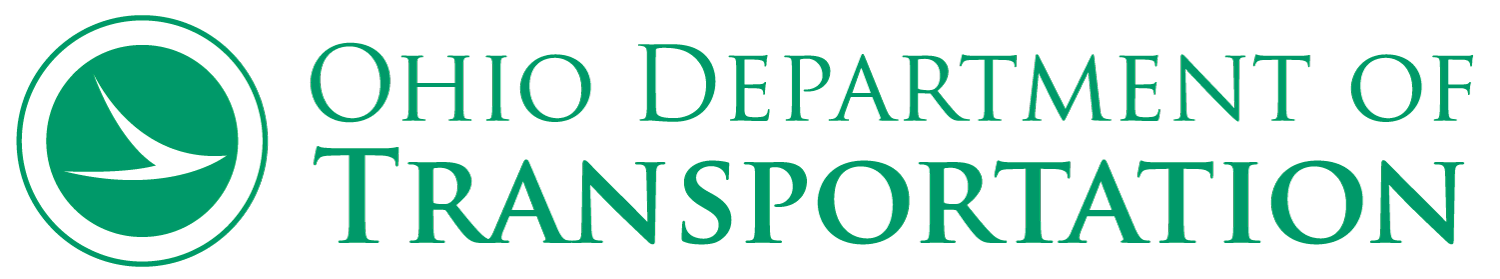 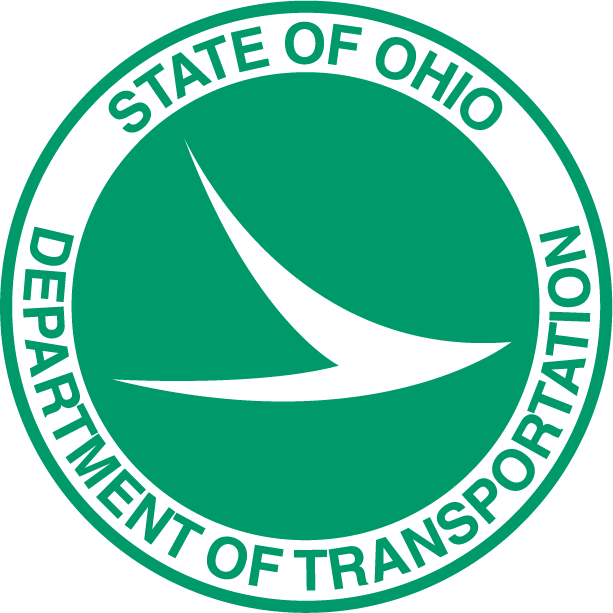 ORGANIZATION
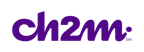 Public Private Agreement
Lenders
Developer
Quality Oversight
Financing Agreements
TIFIA
7
HOW IT ALL GOT STARTED AS A P3
HB 114 (March 2011) allowed ODOT to use P3 delivery models 
ODOT conducted statewide review of potential P3 projects 
SCI-823 was already well developed and “ready to go”
 Originally Design-Bid-Build in 3 Phases 
 Scope Defined and Design >50% complete
 Environmental Documents complete
 ROW purchase underway
Value for Money study conducted – identified single phase Design-Build-Finance-Operate-Maintain (DBFOM) approach
ODOT submitted application for Rural TIFIA loan early
8
WHY P3 FOR SCI 823?
Accelerate delivery of the project by 17 years
Delivers the complete project rather than in phases 
Allow ODOT to pay for the project over longer period
Achieve competitive, firm fixed price
Substantial risk transfer to private sector
Geotechnical Risk
Design and Construction Risk
Schedule Risk
Finance Risk
Generates economies of scale related to construction
Effective long-term warranty through performance specifications and 35 year O&M contract
9
PROCUREMENT TIMEFRAME
Total Duration – 3 years
10
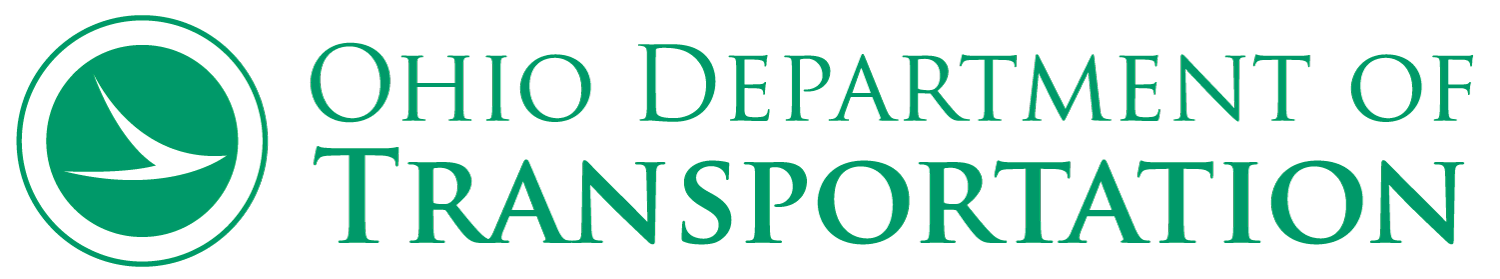 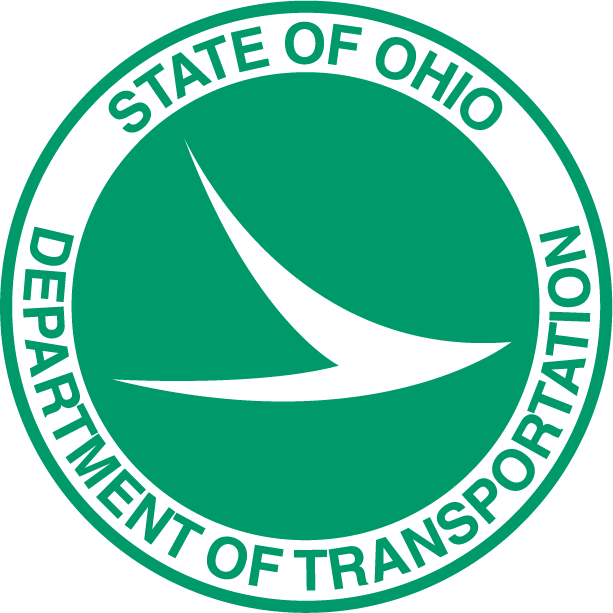 ORGANIZATION
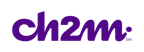 Public Private Agreement
Lenders
Operations & Maintenance
Developer
Quality Oversight
Equity Members
Financing Agreements
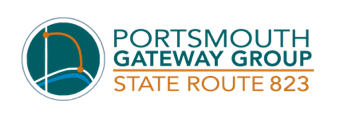 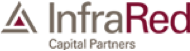 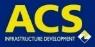 TIFIA
40%
PAB’s
40%
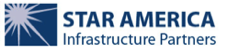 20%
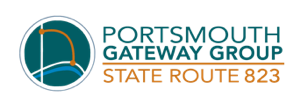 (Developer Self-Performance)
11
INFRASTRUCTURE PROCUREMENT IN THE US
Public Private 
Partnership (P3)
Traditionally:  
Design-Bid-Build (DBB)
“Alternative Delivery”: 
Design-Build (DB)
Fully Designed
Outline Specifications
Performance Specifications
Public
Private
Construction
Design and Construction
Design, Construction, Operate, and Maintain
Contract Length
1-5 years
1-5 years
20-30 years
[Speaker Notes: In the traditional public-sector procurement (aka DBB):
 the public authority]
Risk Sharing: DBB (Traditional)
PUBLIC
PRIVATE
Project interfaces

Right of Entry

Environmental & Historical Artefacts

Geotechnical (site)

Technical (constr.)

Contractor Failures
SHARED
Site Construction

Contractor Failures
Cost overrun

Quality
RISK SHARING: DBFOM (P3)
PUBLIC
PRIVATE
Geotechnical (site)

Site Construction

Technical (construction)

Cost overrun

Quality

Contractor Failures
SHARED
Right of Entry

Environmental & Historical Artifacts
Project interfaces
[Speaker Notes: ----- Meeting Notes (3/3/16 09:40) -----
add other venn diagram that contrasts other project delivery methods]
P3 Delivery Option
Projects Sponsors
P3 Special Purpose Vehicle
Government Subsidy
Equity Investors
Private bank loan
Detailed Design & Construction
Operations & Maintenance
Local subcontractors
Local subcontractors
15
[Speaker Notes: DBF and DBFOM

Key take-away:  Financiers are exposed to the long-term project performance.

1. Analysis considered 3 delivery options:
DBB – traditional, the benchmark for comparison
DBF – private design, build and finance
DBFOM – private design, build, finance, operation & maintenance

2. DBFOM process is:
Create an SPV whose sole purpose is to build, operate and maintain the project. 
Sponsors define the project scope and the minimum performance. 
Sponsors set performance standards, and make payments to the SPV.
SPV’s financers seek to pass down risk to Design-Build and O&M contractors.

3. Risk transfer is achieved with:
Efficient procurement and implementation
A bankable SPV risk profile being established
Sponsors enforcing satisfaction of the project scope and performance]
P3 – HOW IT WORKS ON SCI-823
Developer prepares own design and construction specs – no ODOT design or specs
Developer builds DMF according to those criteria – performs own QA/QC
Developer gets 3 milestone payments during construction
After construction, Developer earns fixed price Availability Payment for 35 years
Facility must perform to pre-established performance specifications
Monthly payment subject to Unavailability Deductions
Monthly payments subject to Non-Compliance Events deductions
Developer will “own” what they build for 35 years; any cost overruns or defects in the project are the responsibility of the Developer
 Developer will perform routine maintenance (e.g. roadside sweeping, mowing, etc) 
 Developer performs major rehab (e.g. pavement resurfacing, bridge repair, etc)
After 35 years of operations, developer hands back roadway to ODOT in a good condition or suffers deductions
ODOT will perform Snow Plowing, Emergency Incident Response
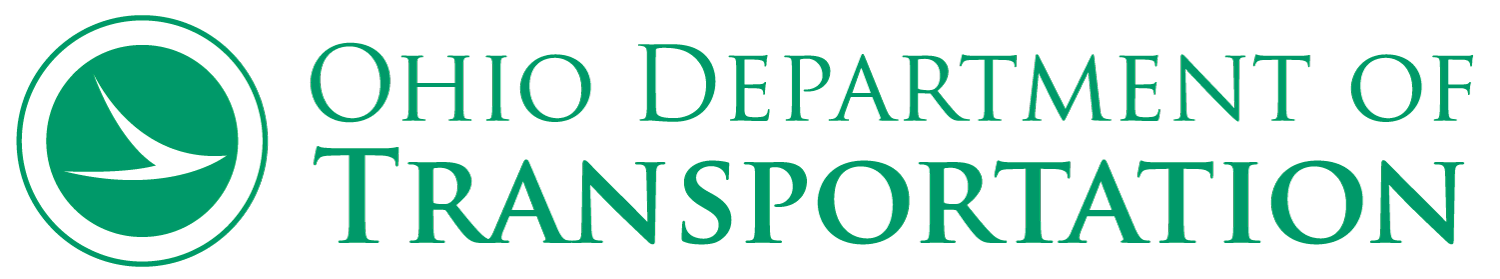 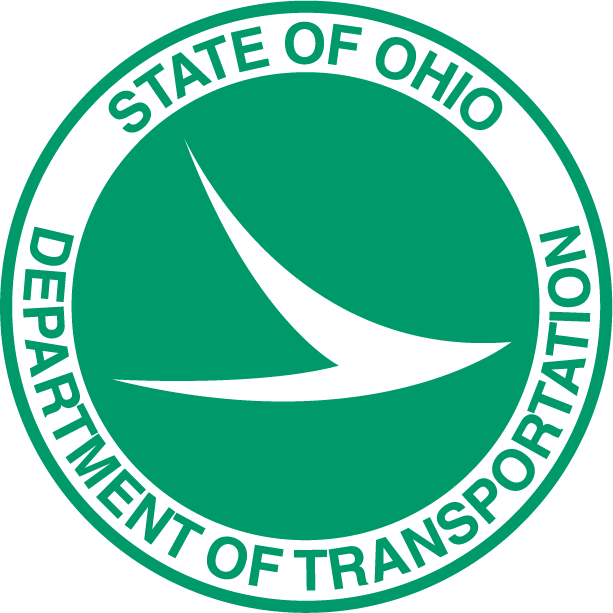 ORGANIZATION
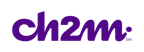 Public Private Agreement
Lenders
Operations & Maintenance
Developer
Quality Oversight
Equity Members
Financing Agreements
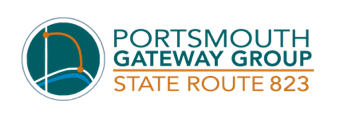 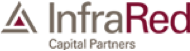 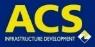 TIFIA
40%
DB Agreement
PAB’s
40%
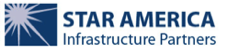 20%
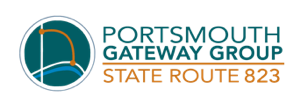 DB Joint Venture
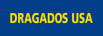 50%
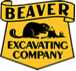 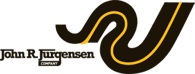 (Developer Self-Performance)
30%
20%
17
PROJECT SCOPE
Largest single project ODOT has ever done ($429M) – First P3
16-mile, 4-lane, limited access highway through mountainous terrain of SE Ohio 
Bypasses 26 miles of US 23 and US 52, crossing NS and CSX Railroads
High fill embankments (> 180’) and deep culverts (> 170’)
Originally 3 phase construction – now one phase
Developer Maintained Facilities and Locally Maintained Facilities
Performance Based Specifications for DMF
18
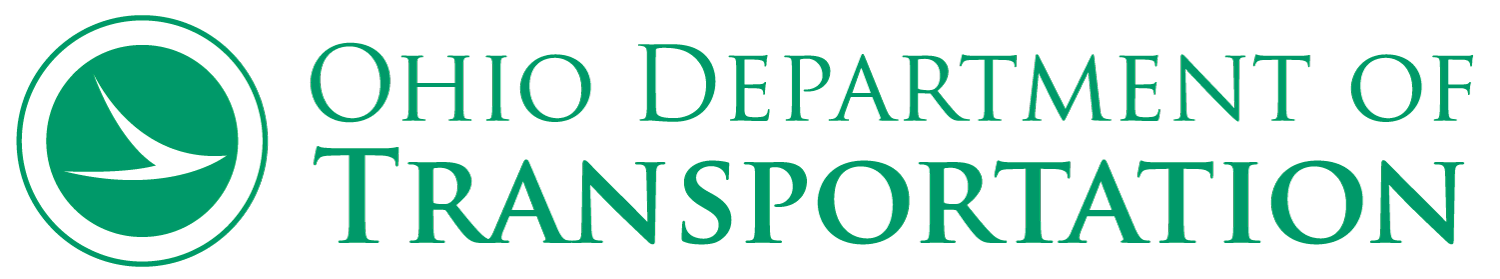 Major Project Components
GENERAL
Greenfield project
820,000 SY/340,000 TN of pavement 
5 interchanges
80+ Major Culverts
Significant Expected Settlement
20M CY Excavation, 95% rock
+300,000 SF MSE Wall
21 Structures (Steel and Concrete)
ODOT Preconstruction Activities
Acquisition of ROW
Tree clearing for Phase 1 of Project
Removal of all structures and gas station at SR 140
Relocation of AEP transmission lines
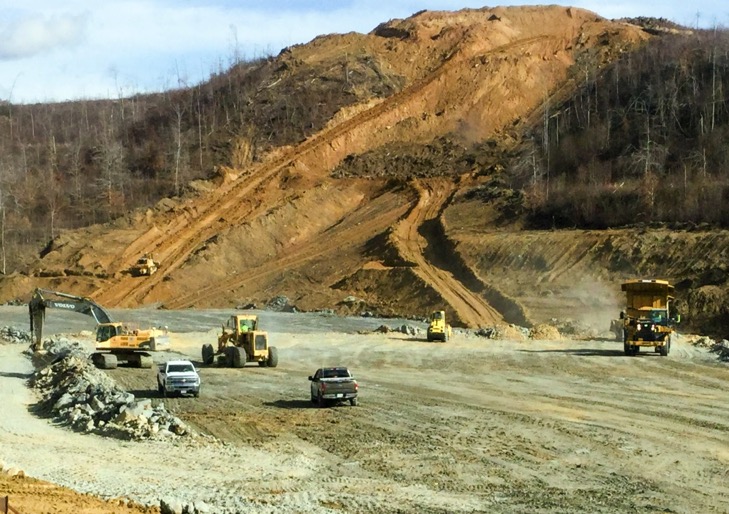 19
Project timeline
End of Term
Dec. 2053
Funding of Handback Reserve
Financial Close
Commencement of Construction
Substantial Completion
Date
NTP: Design Work start
Final Acceptance Date
2 years
OPERATING PERIOD: 35 years
CONSTRUCTION PERIOD: 3 years – 8 months
120 days
June 2015
April 2015
Dec. 2018
20
CONSTRUCTION SCHEDULE
Final Acceptance
Substantial Completion
Commencement of Construction
Financial Close
April 2019
2018
June 2015
2016
April 2015
2017
Dec 2018
Design
Utilities
Wick Drains
Culverts
Excavation – Segment 1
Excavation – Segment 2
Excavation – Segment 3
Excavation – Segment 4
Pavement
Structures
Finishes
21
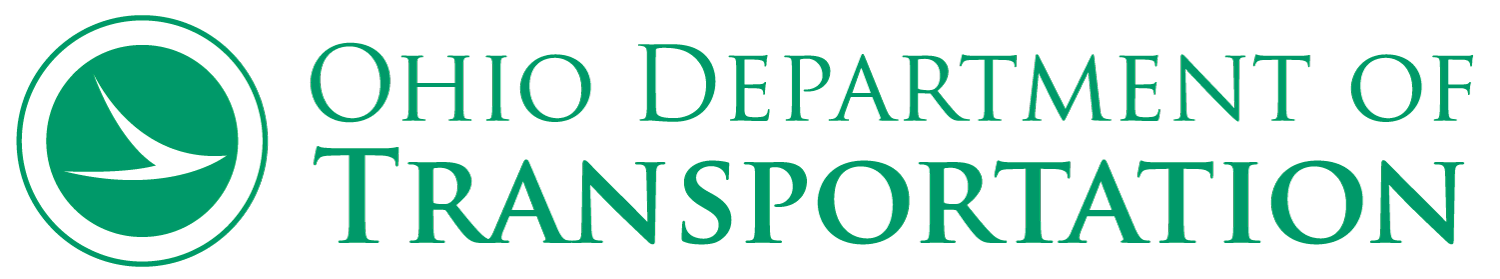 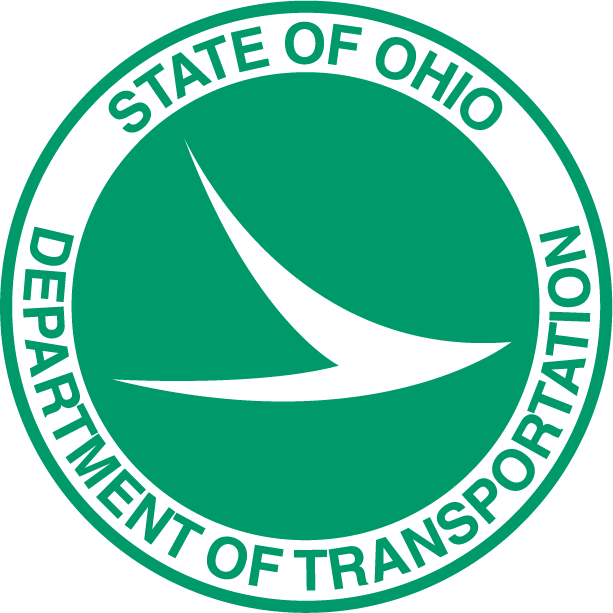 ORGANIZATION
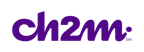 Public Private Agreement
Lenders
Operations & Maintenance
Developer
Designer
Design Subconsultant
Quality Oversight
Equity Members
Financing Agreements
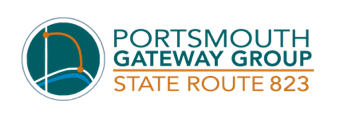 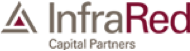 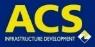 TIFIA
40%
DB Agreement
PAB’s
40%
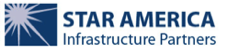 20%
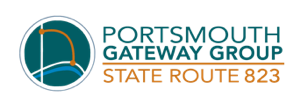 DB Joint Venture
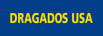 50%
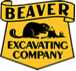 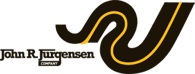 (Developer Self-Performance)
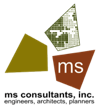 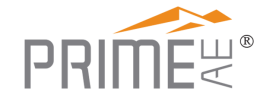 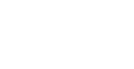 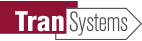 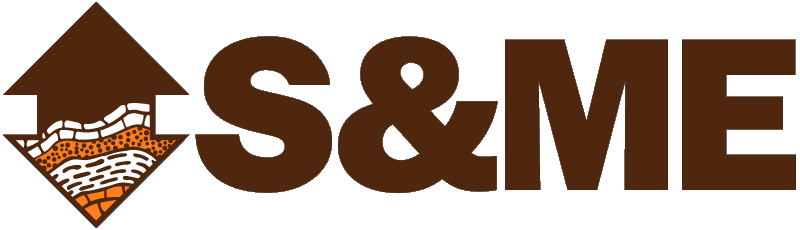 30%
20%
22
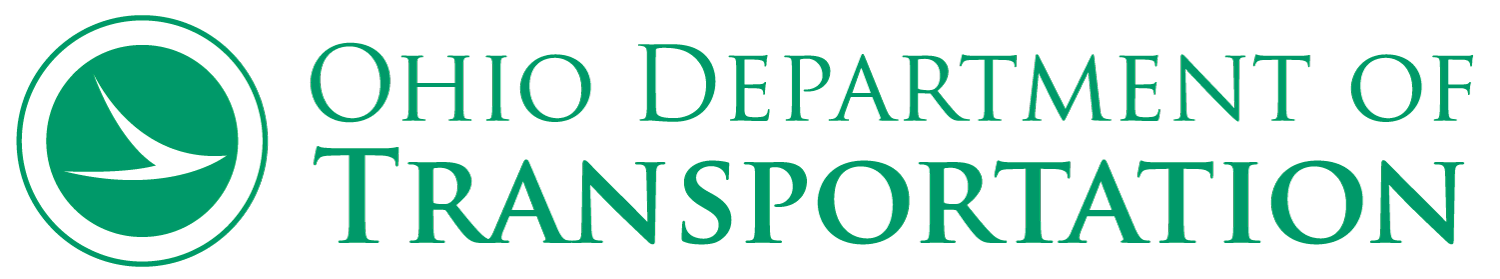 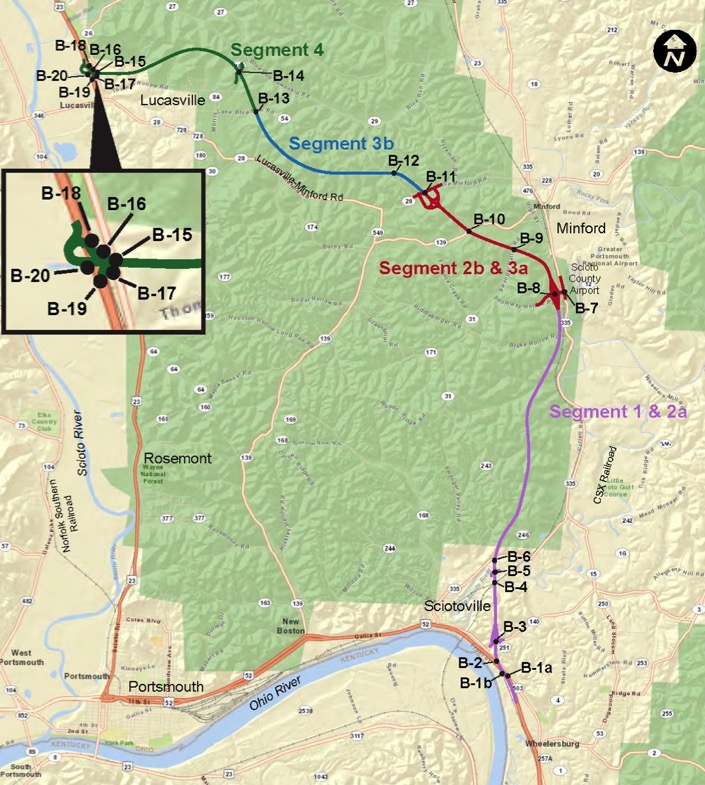 Design PHASING
Phase 1 = Segment 2B/3A
Phase 2 = Segment 3B/4
Phase 3 = Segment 1/2A
Each individual bridge a separate buildable unit
Separate culverts buildable unit for each segment
Separate grading buildable unit for each segment
Finish grade / drainage package separate
23
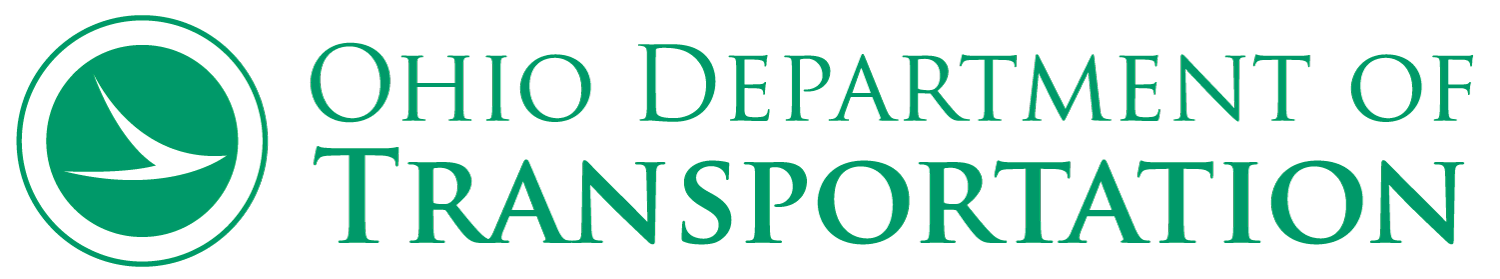 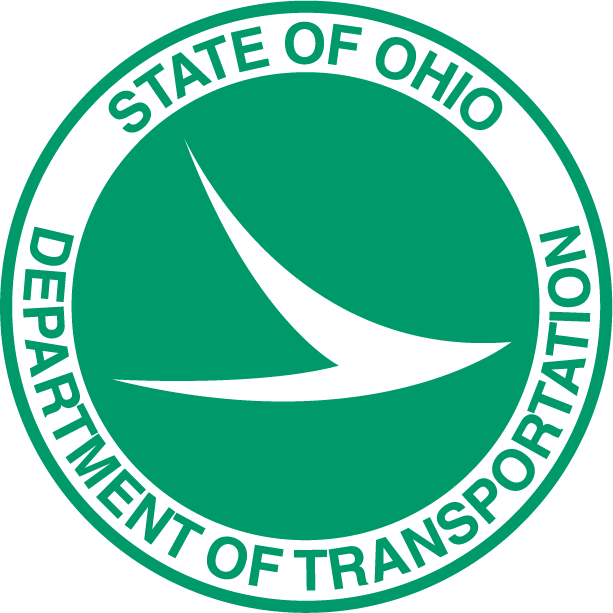 ORGANIZATION
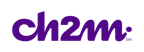 Public Private Agreement
Lenders
Operations & Maintenance
Developer
Designer
Design Subconsultant
Quality Oversight
Independent Quality Firm
Equity Members
Financing Agreements
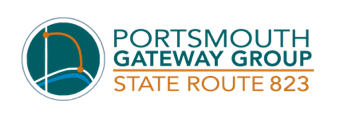 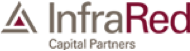 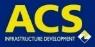 TIFIA
40%
DB Agreement
PAB’s
40%
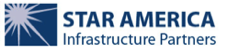 20%
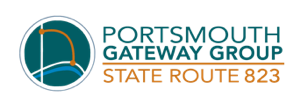 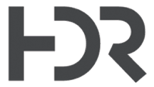 DB Joint Venture
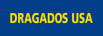 50%
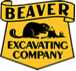 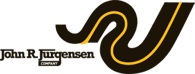 (Developer Self-Performance)
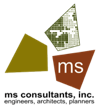 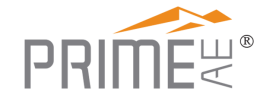 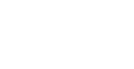 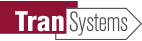 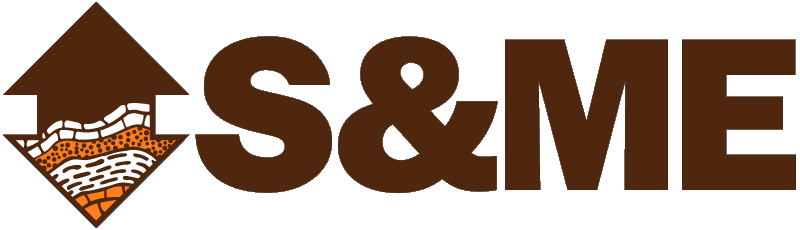 30%
20%
24
Independent Quality FirmMajor Responsibilities
Accept all design and construction work
Design reviews
Construction inspection QA
Testing
Create, operate, maintain an electronic document management system for the project
Web based EADOC for final documents
Web based SharePoint for design review
Web based “DEMAR” database for test results
Provide Duty of Care to ODOT and the Developer
Be and remain completely independent
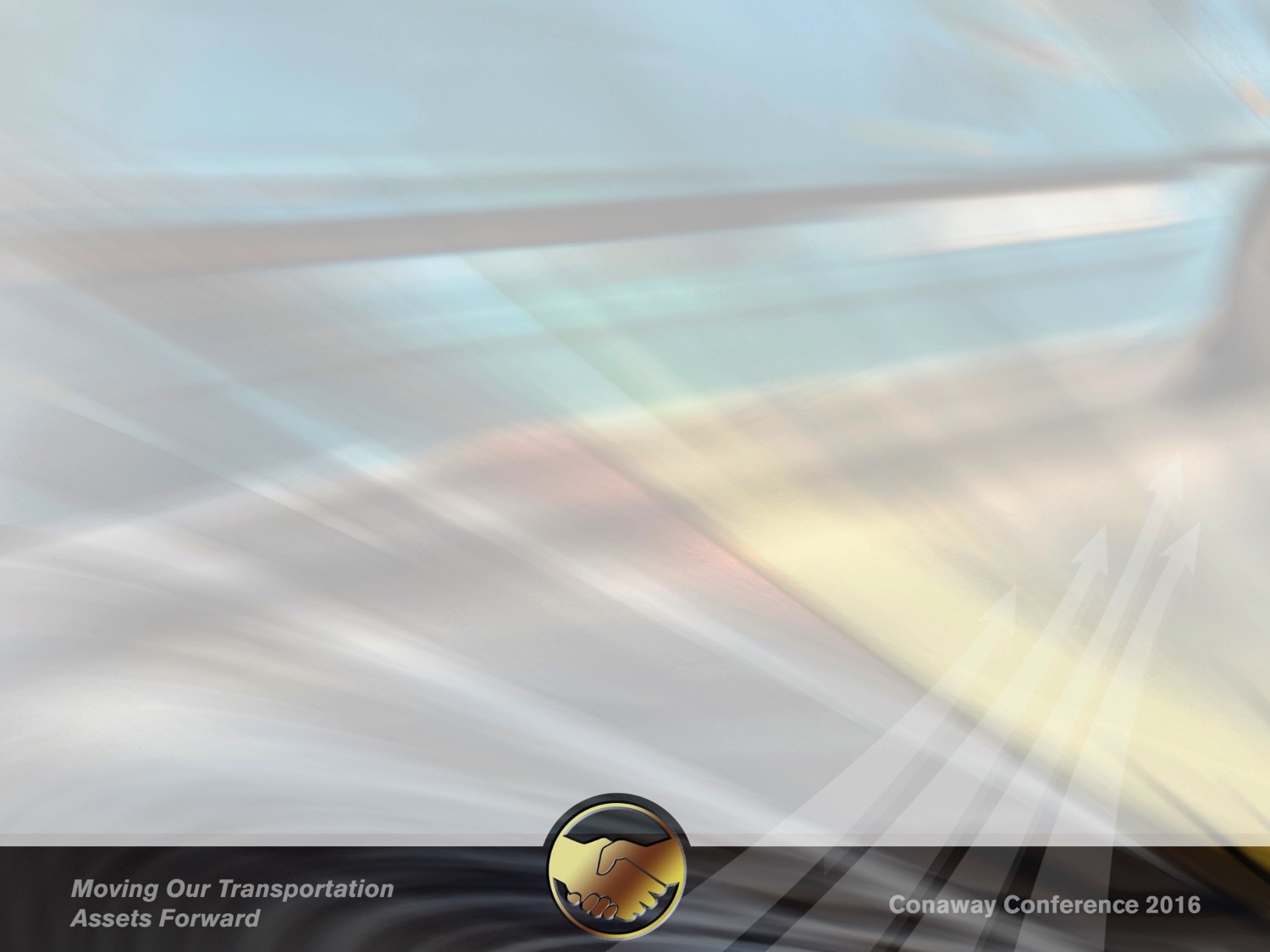 QUESTIONS?
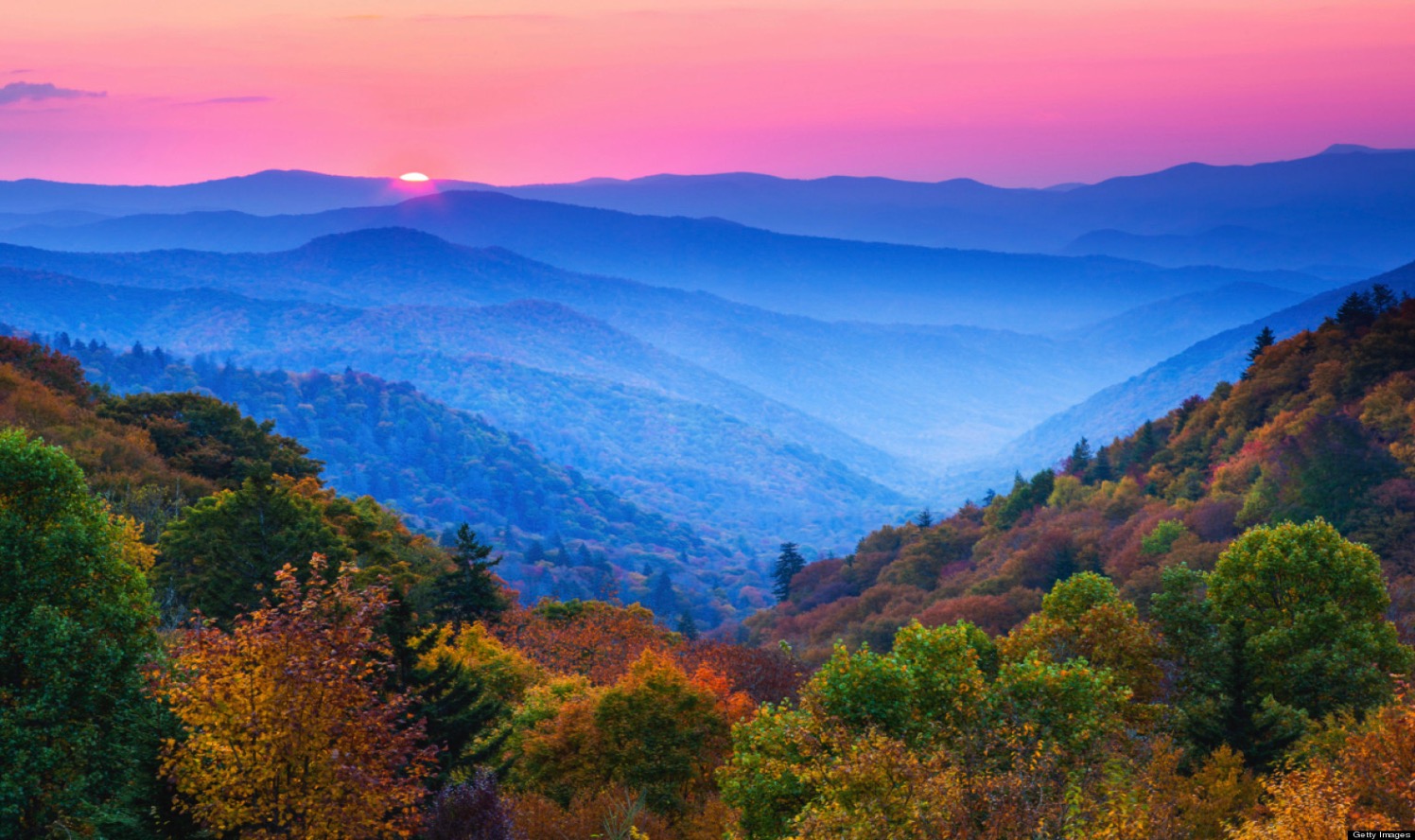 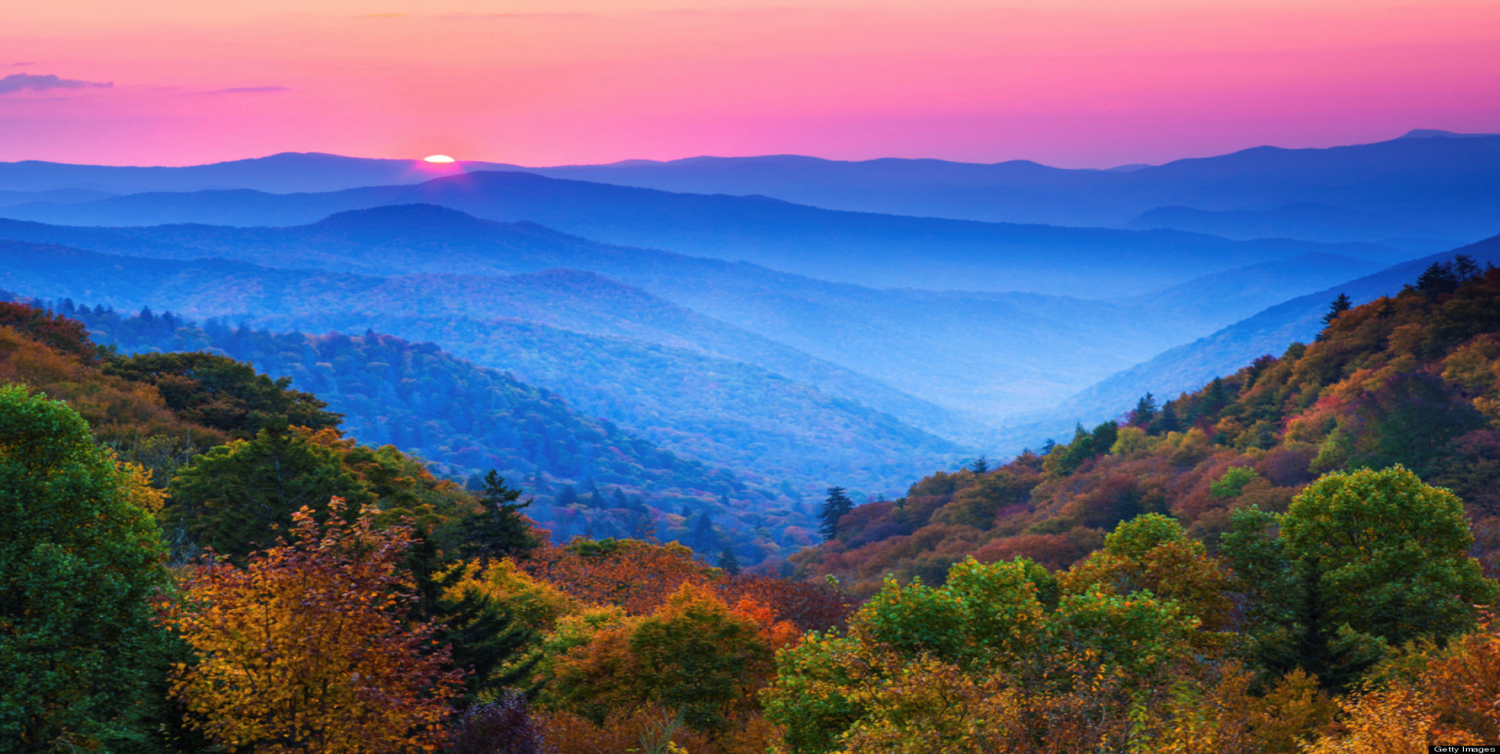 www.PGG823.com
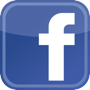 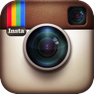 SR-823/SOVHM
Southern Ohio Veterans Memorial Highway
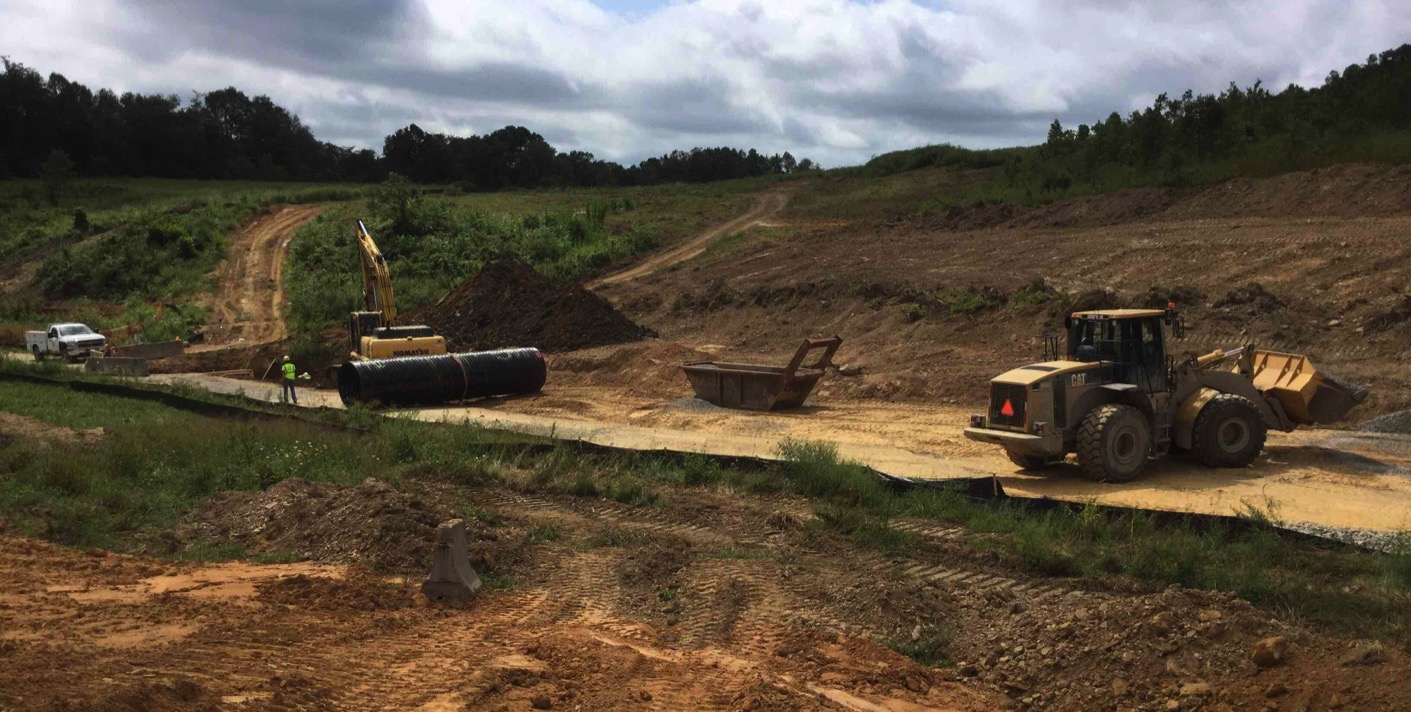 Excavation for culvert pipe – August 2015
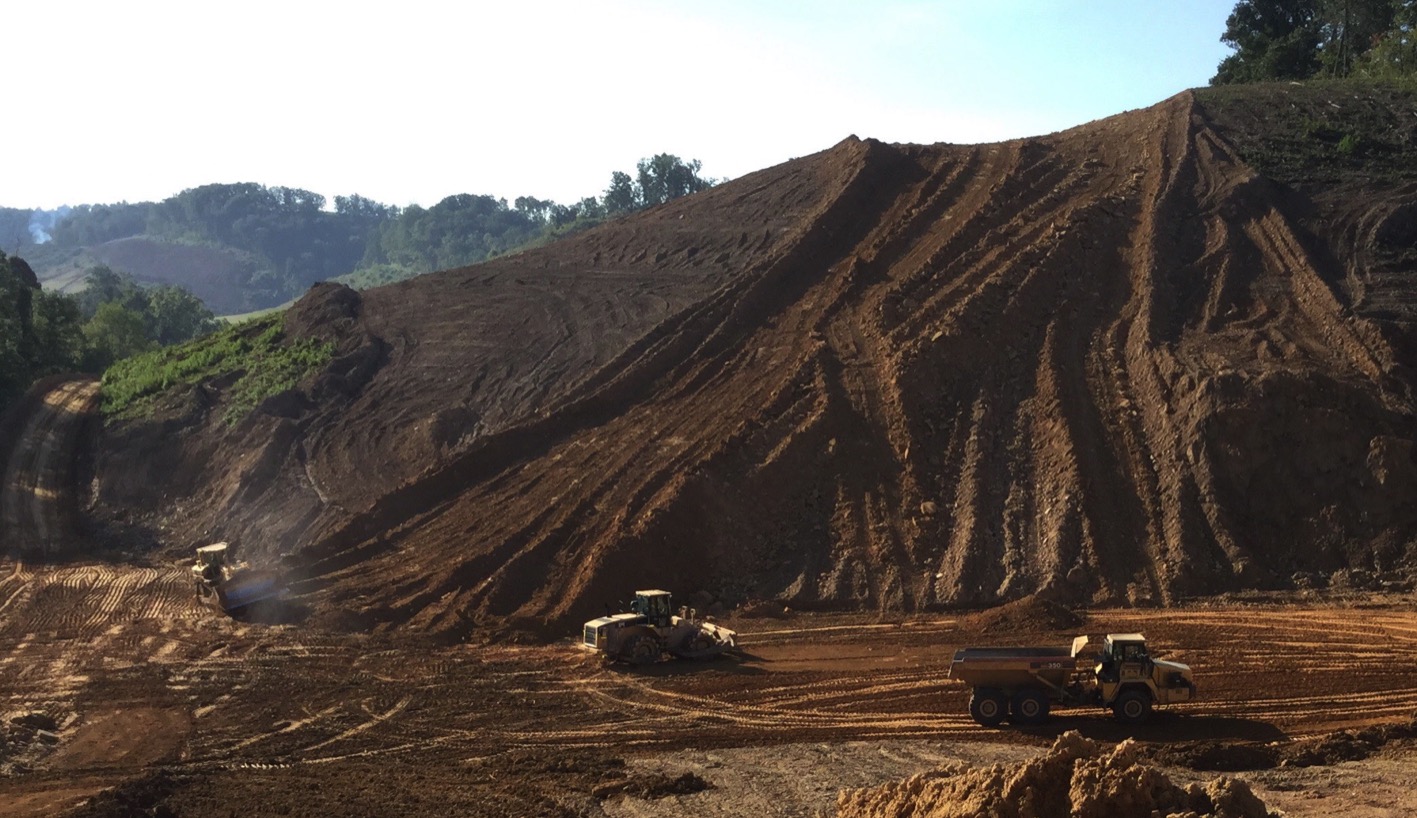 Embankment placement – August 2015
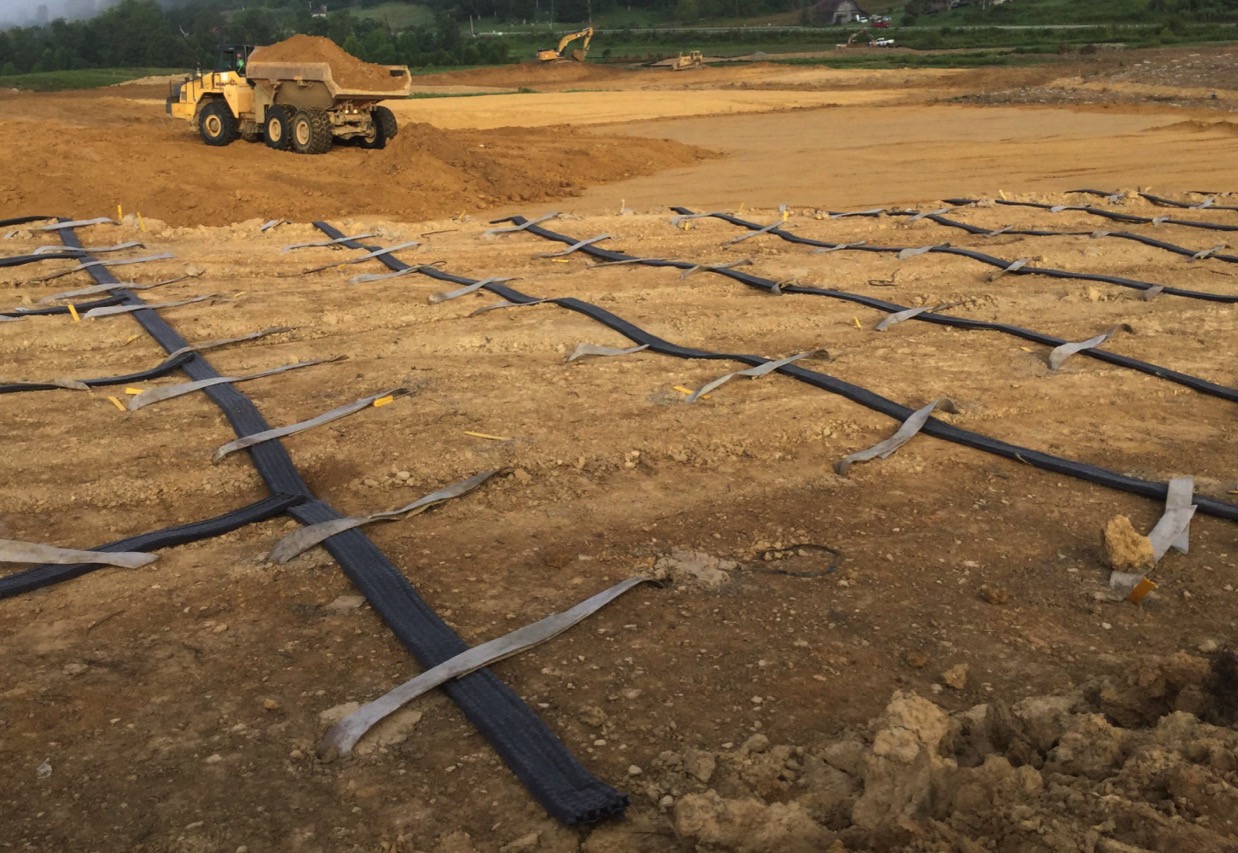 Connection of wick drain and strip drains – August 2015
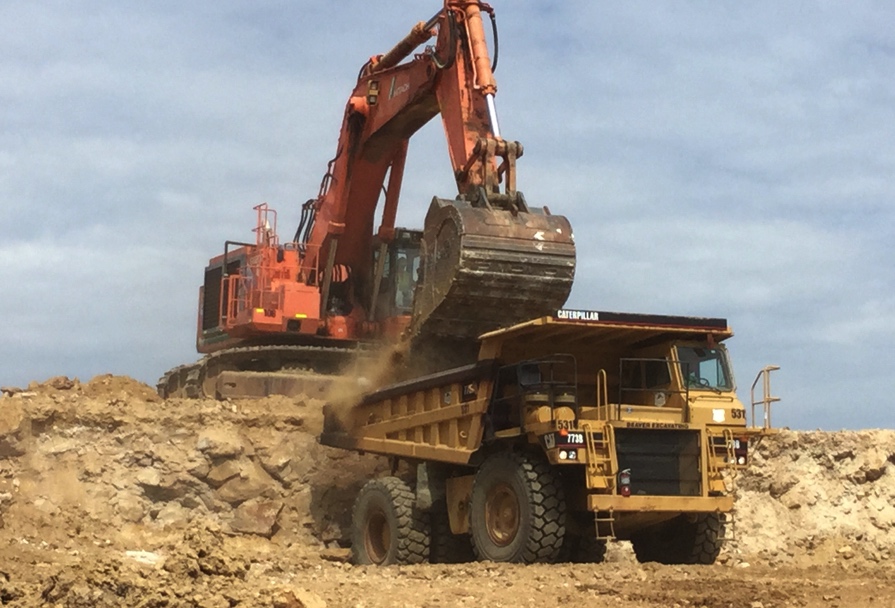 Hitachi 1200 excavator loading CAT 773 with shot rock – September 2015
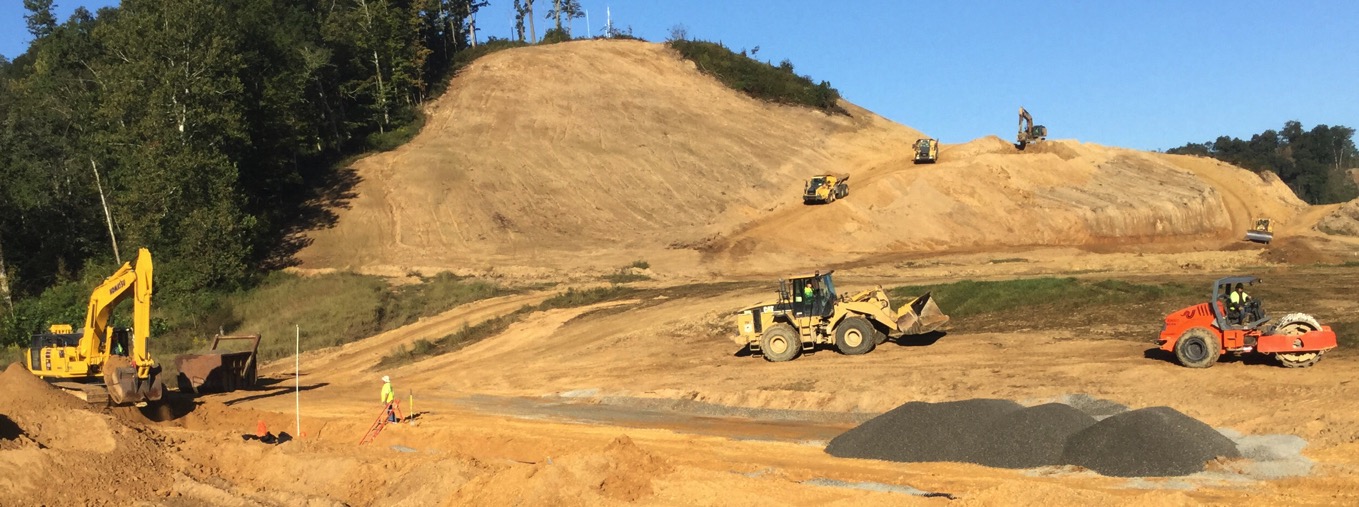 Backfill placement over culvert – September 2015
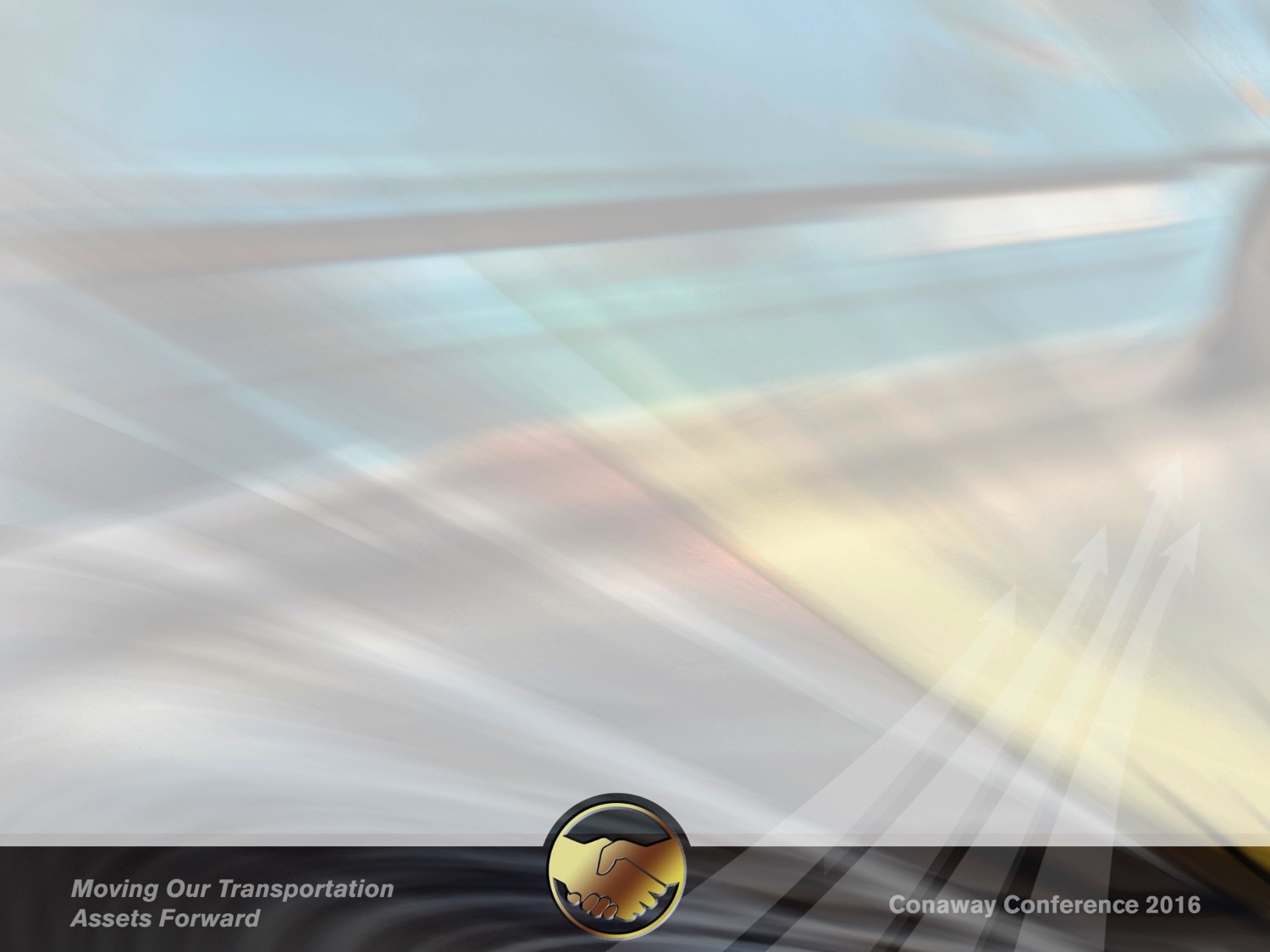 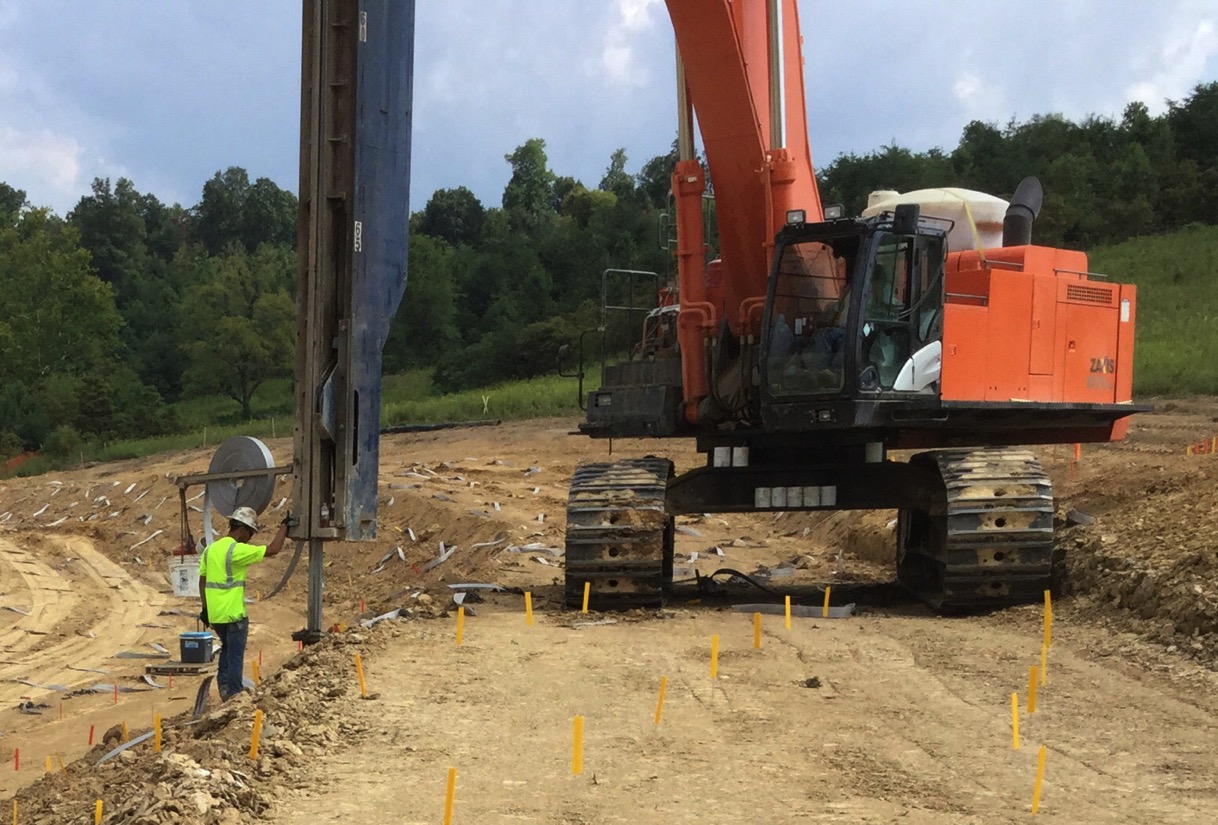 Wick Drain Installation – September 2015
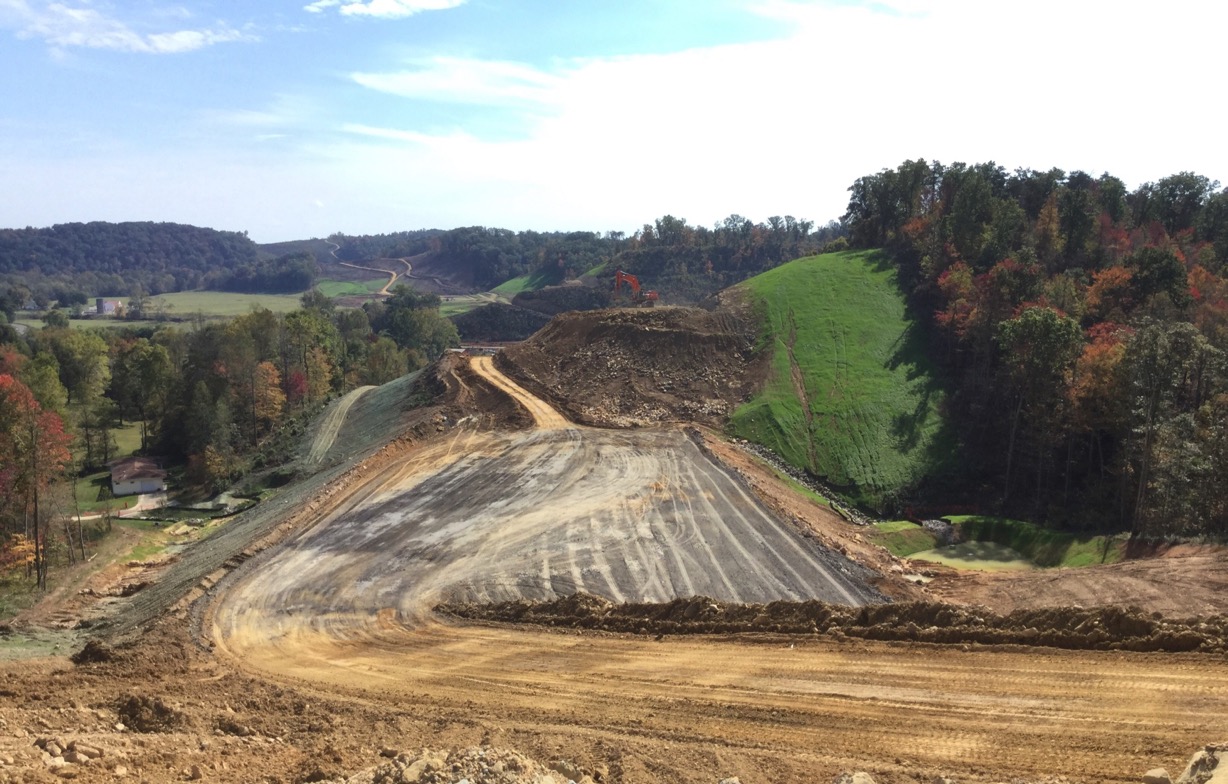 Shot rock placement for embankment – October 2015
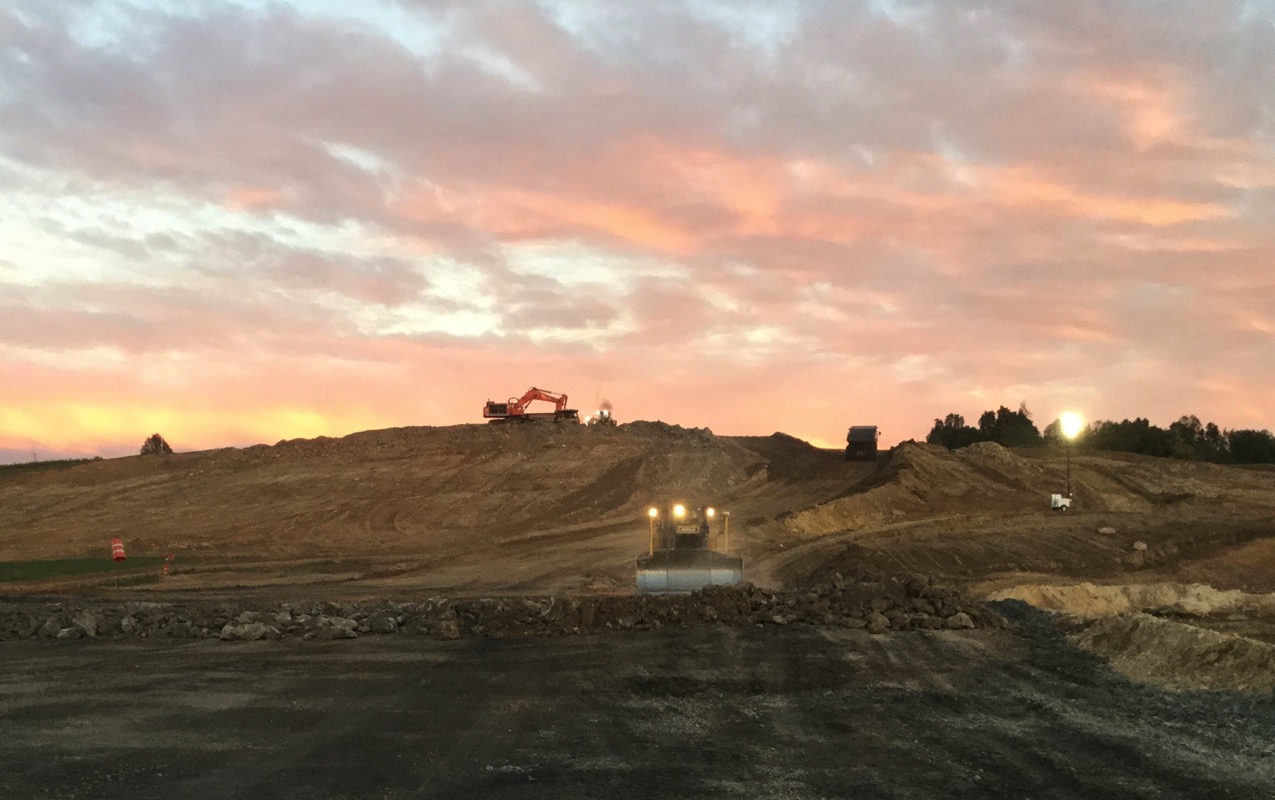 Mass rock fill along the mainline – night work – October 2015
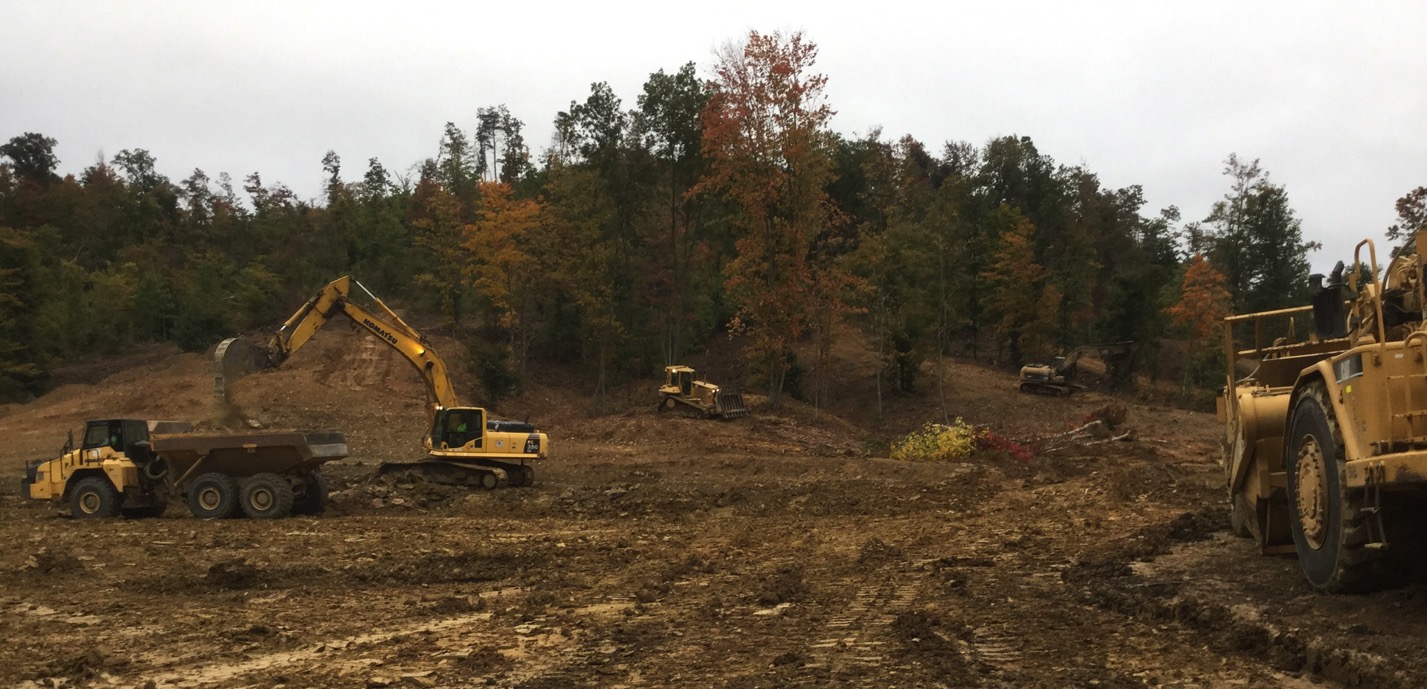 Clearing and grubbing – October 2015
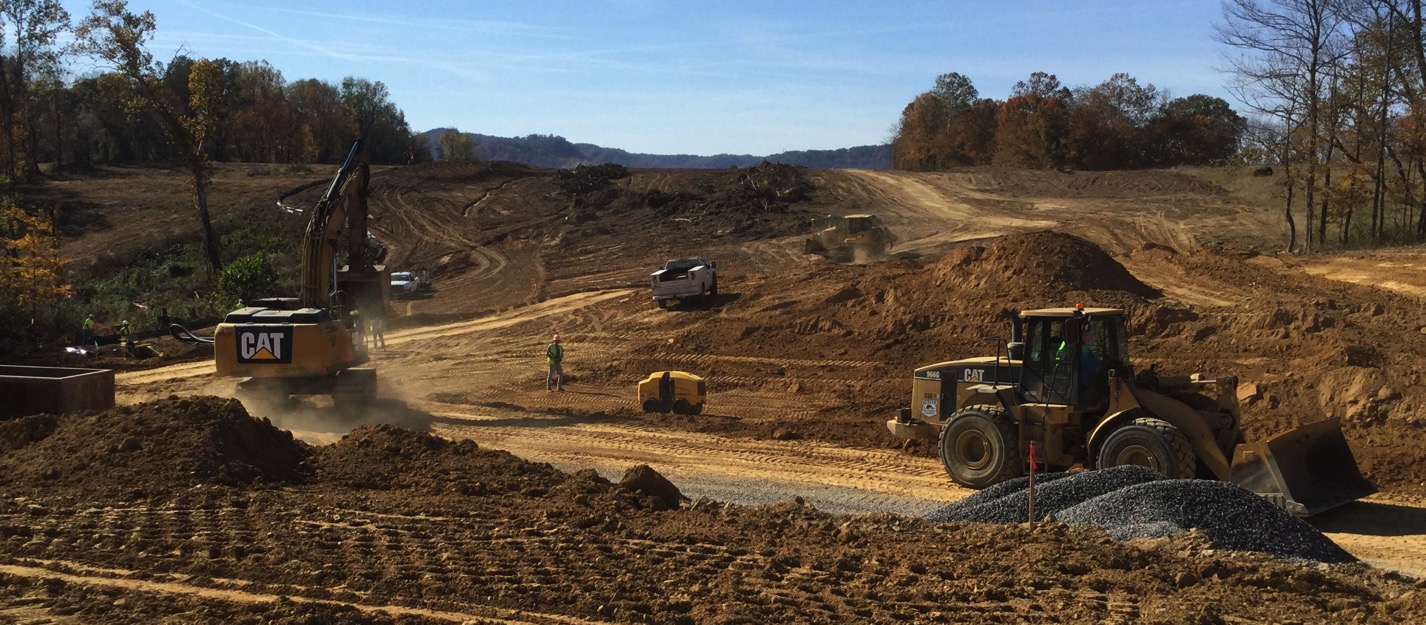 Embankment placement – October 2015
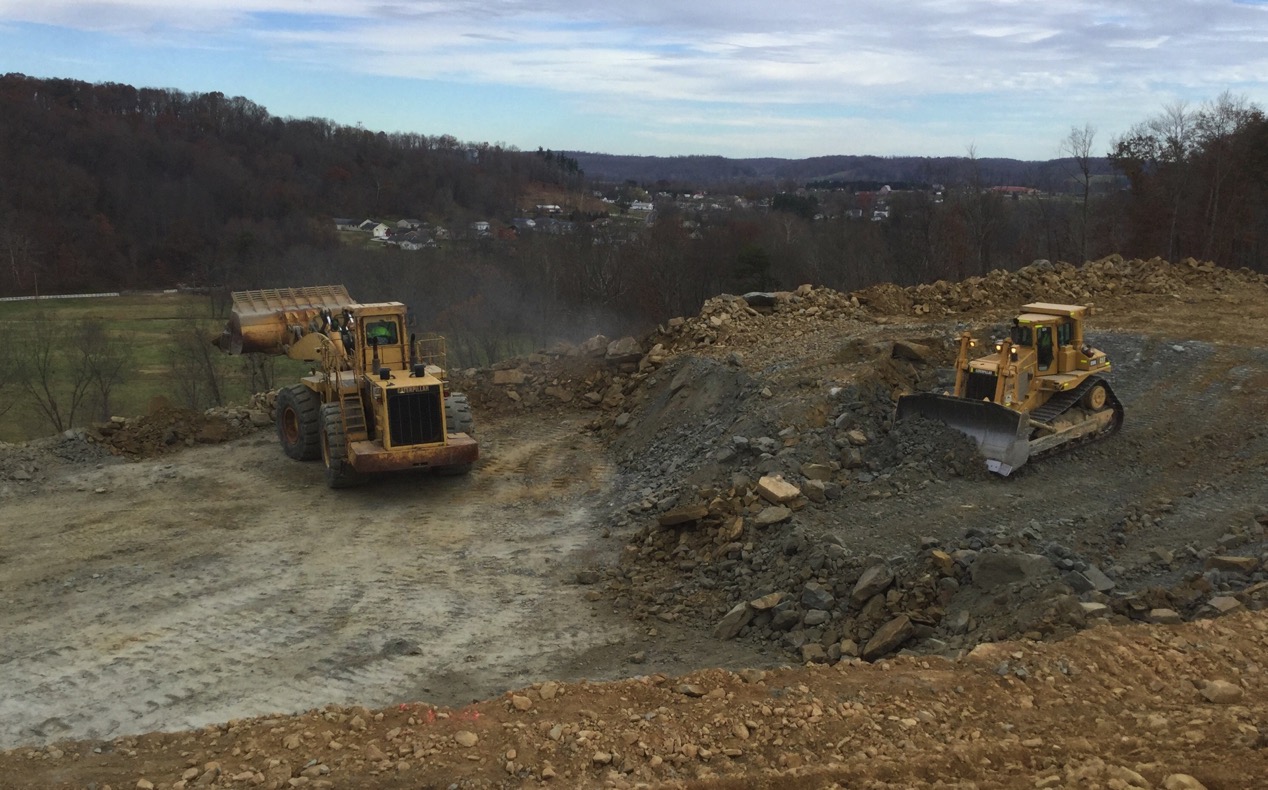 Rock fill along the mainline – November 2015
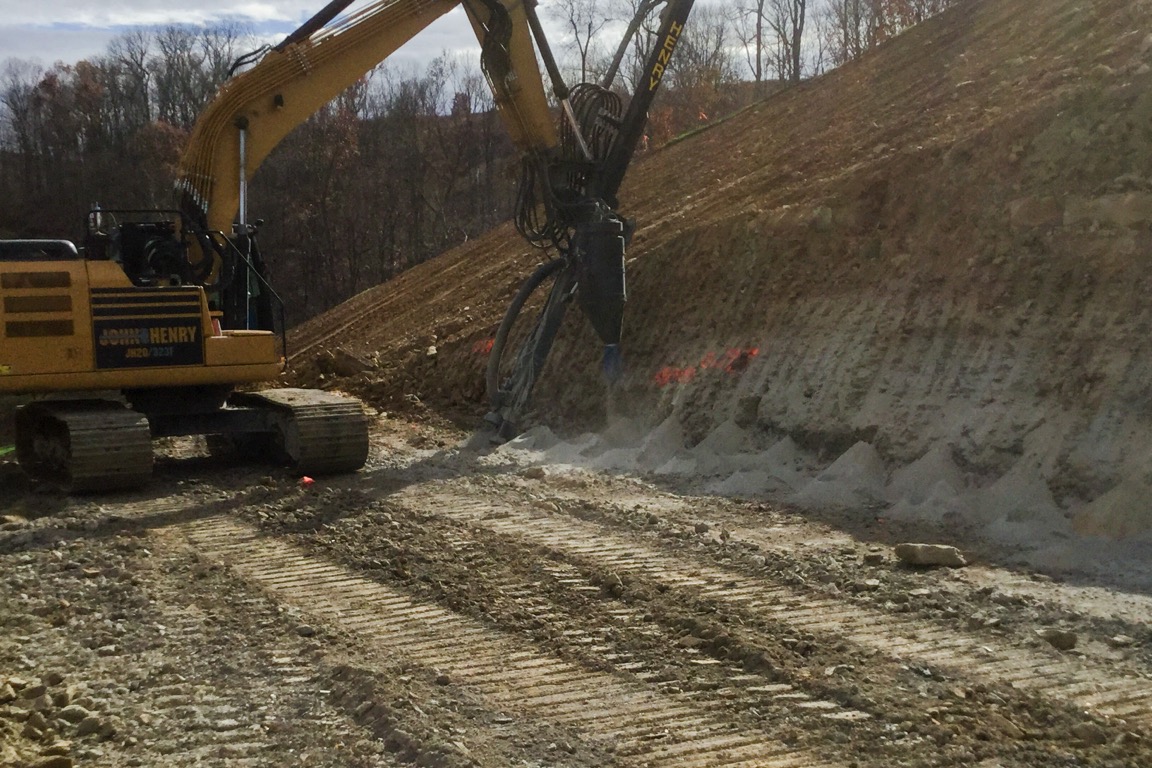 Drilling rig drilling pre-split holes – November 2015
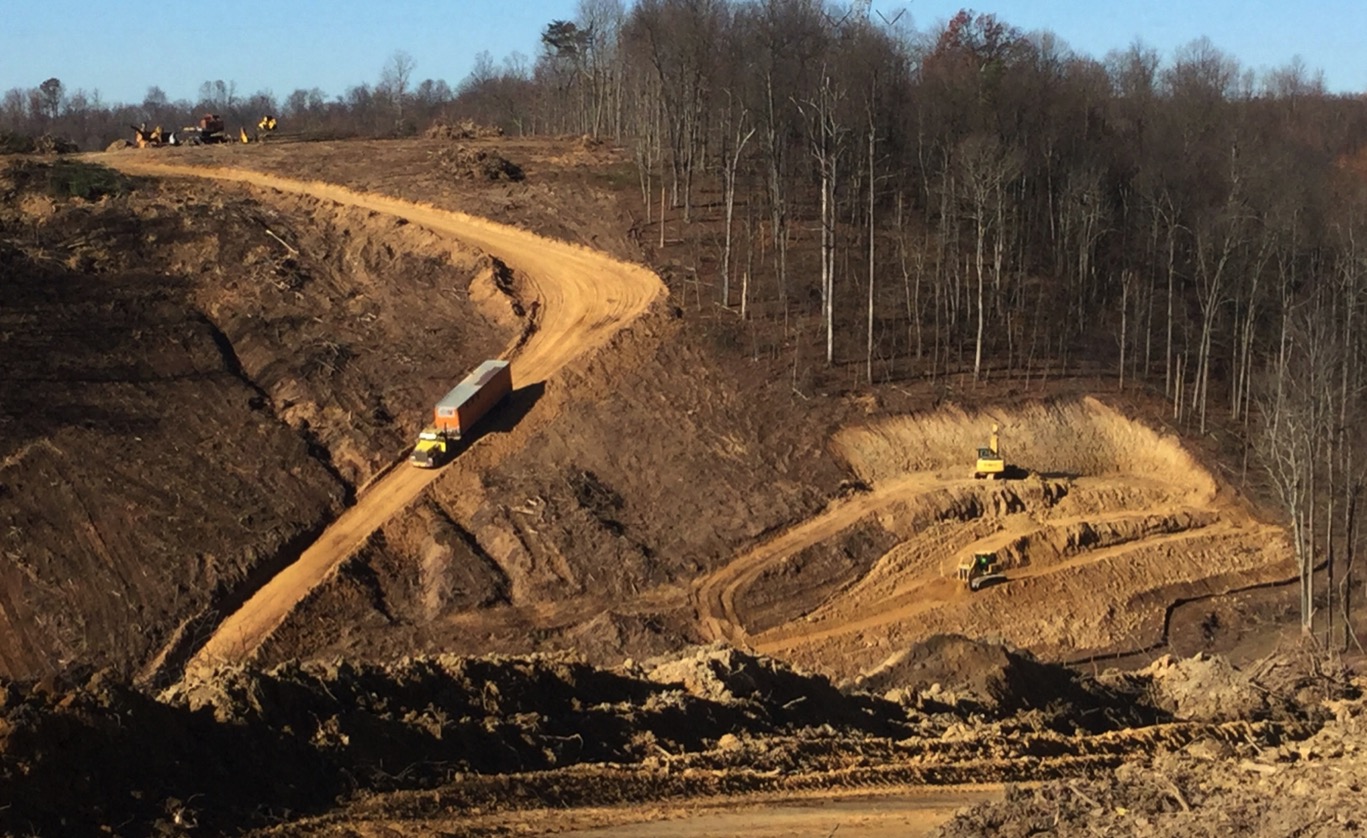 Clearing and grubbing – November 2015
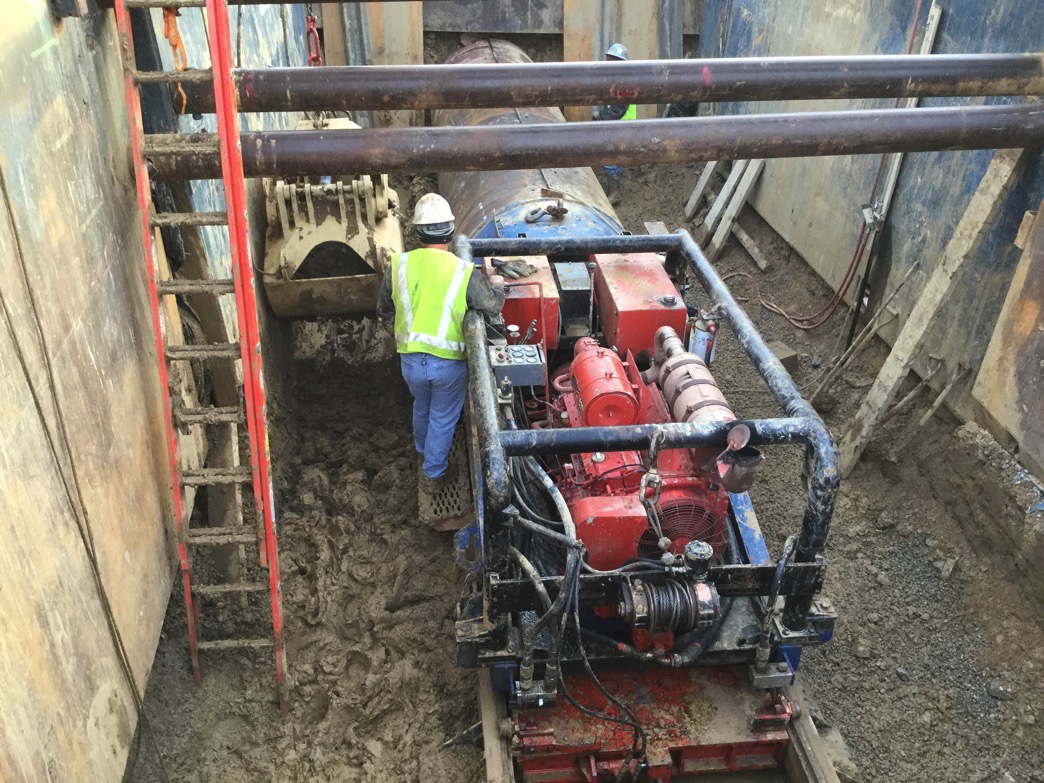 Jack and bore operation – December 2015
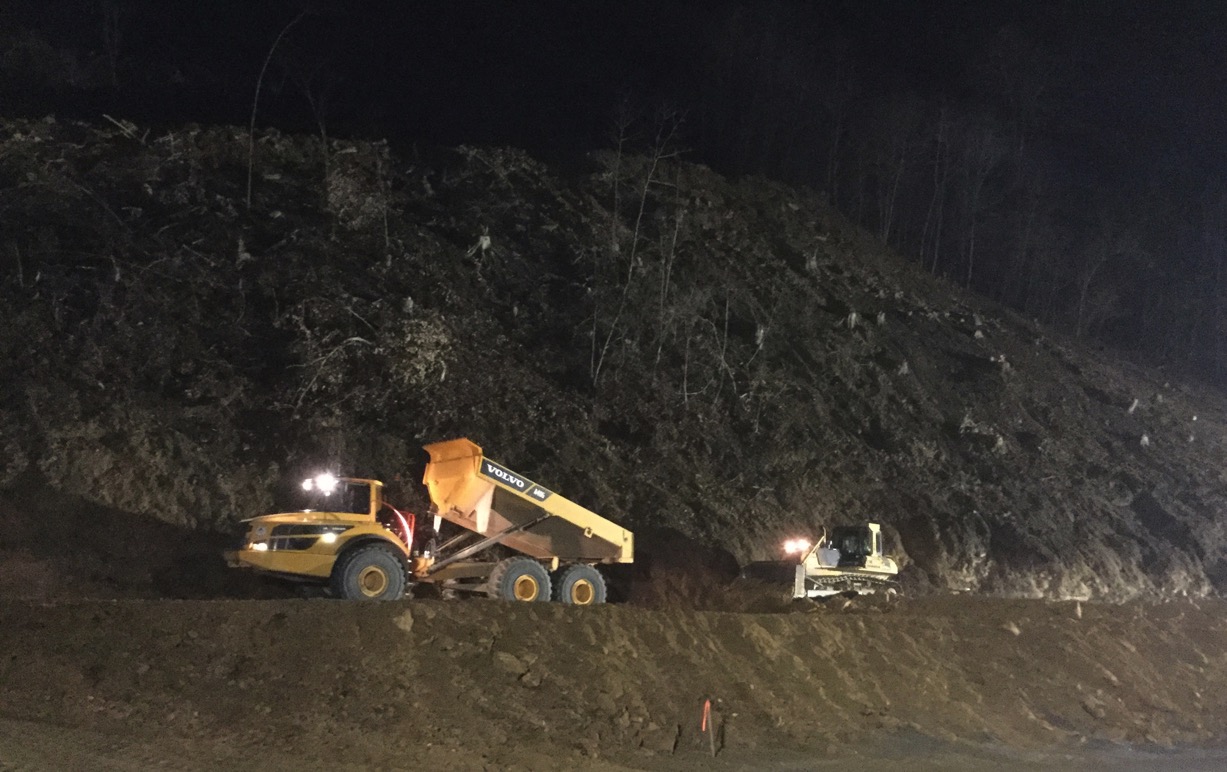 Rock fill placement – night work – December 2015
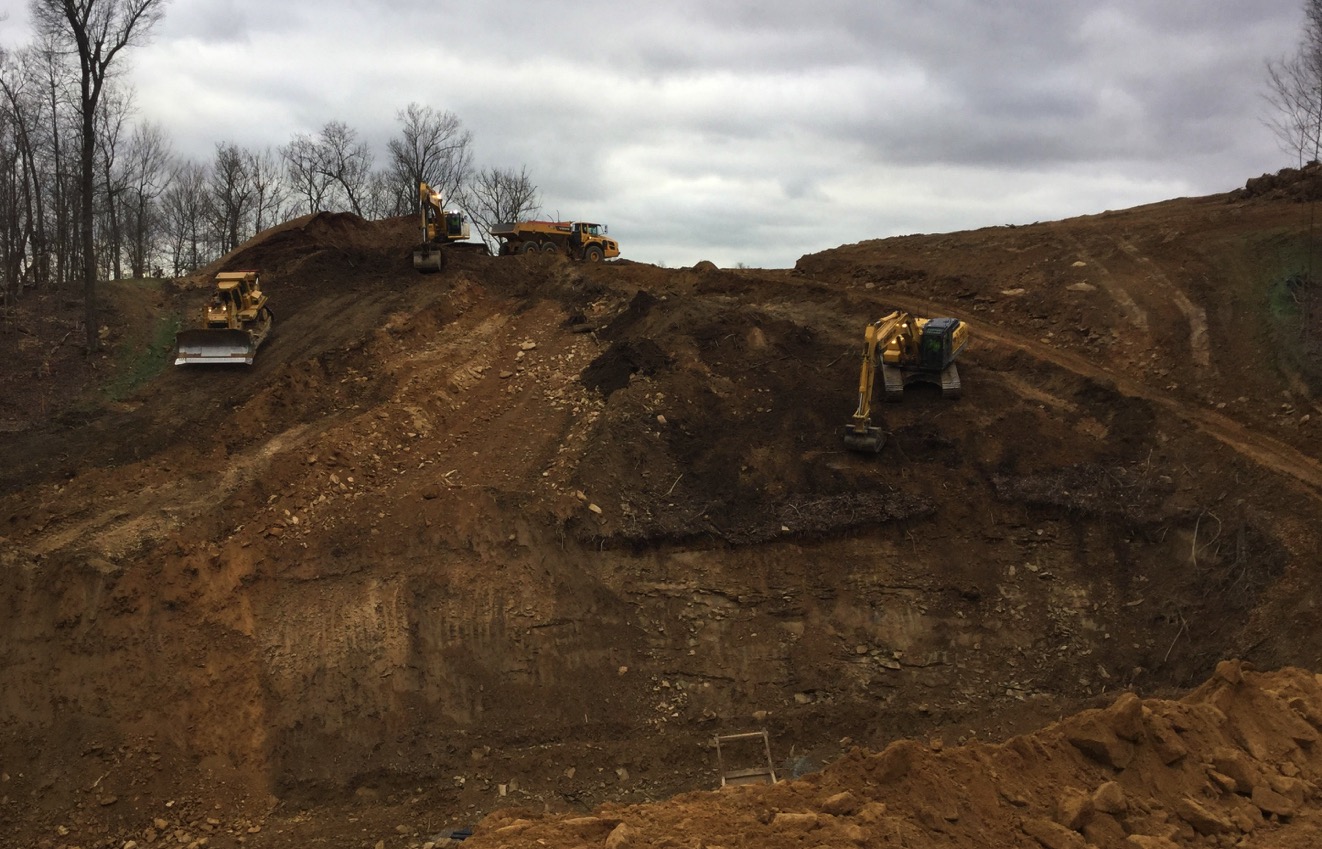 Scalping ravine slope and removing mulch – December 2015
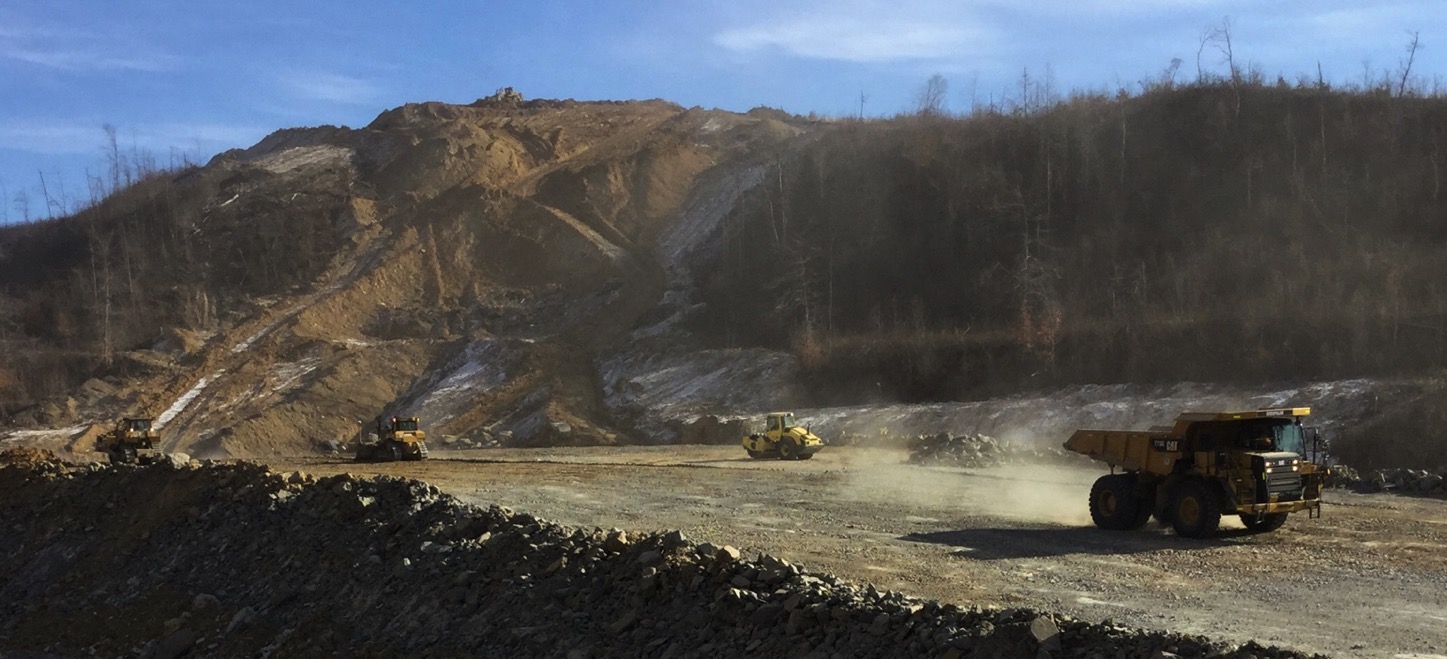 Shot rock placement along the mainline – January 2016
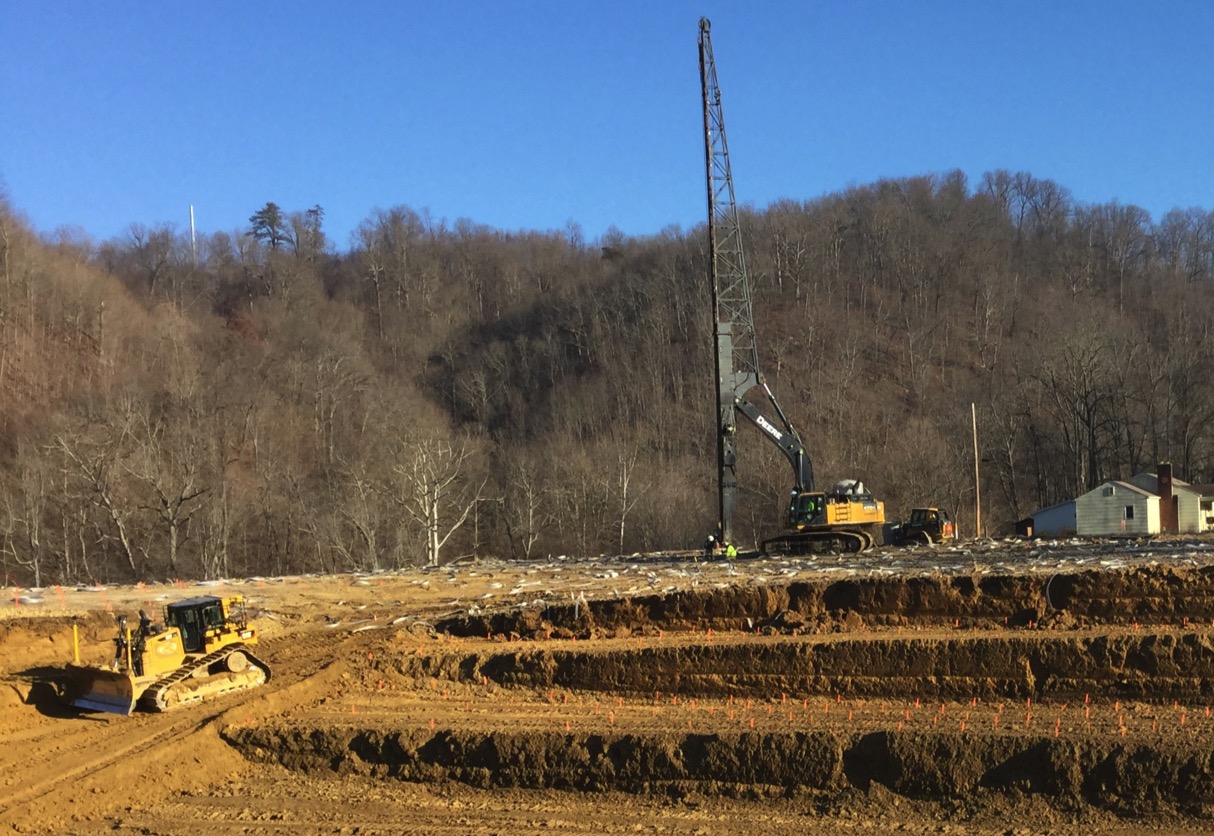 Wick drain installation – January 2016
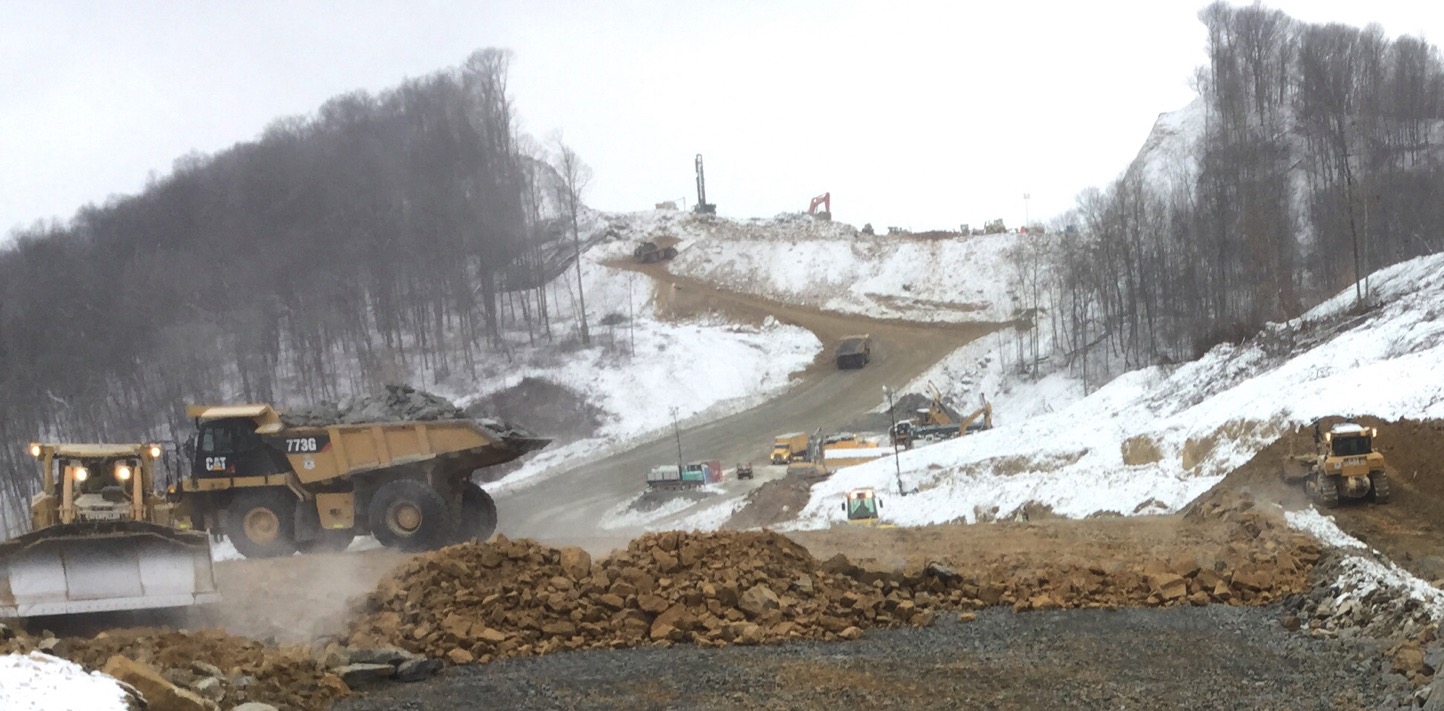 Hitachi 1200 excavating shot rock beside drilling rig drilling production blast holes, CAT 773 dumping shot rock while dozer grades material – January 2016
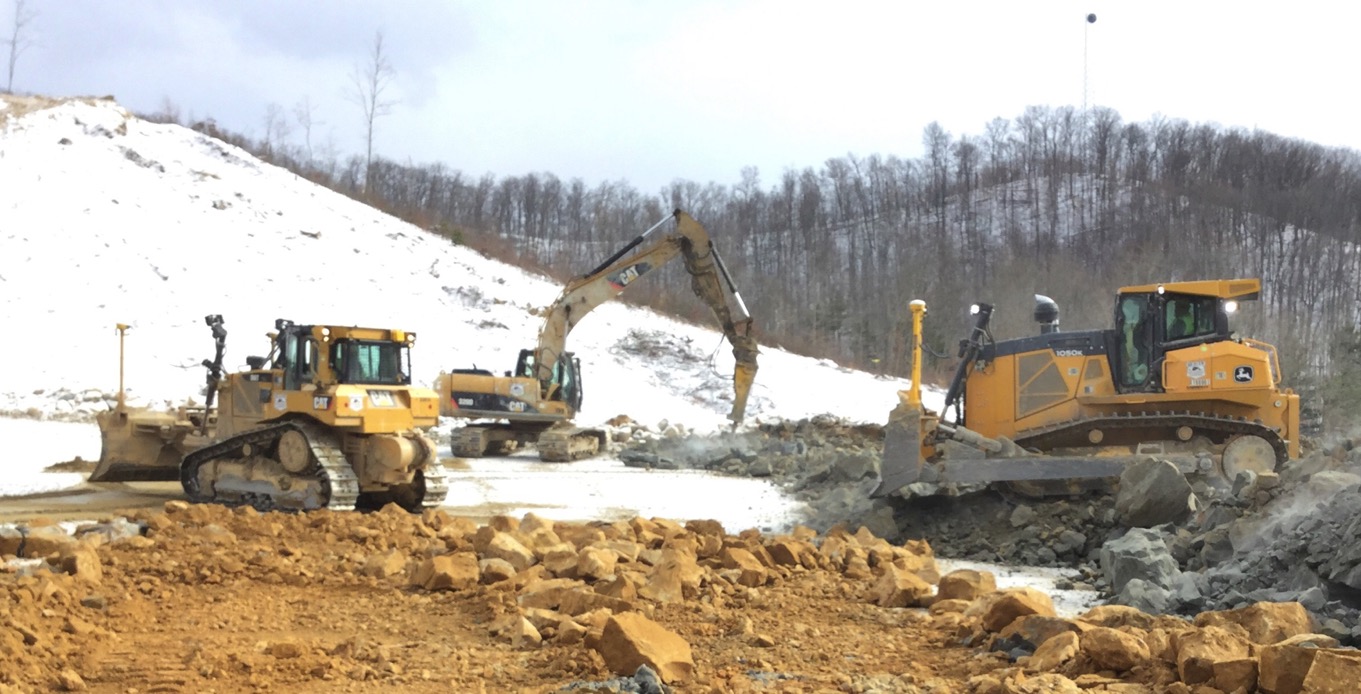 Shot rock placement for embankment while hoe ram breaks up oversized boulder – February 2016
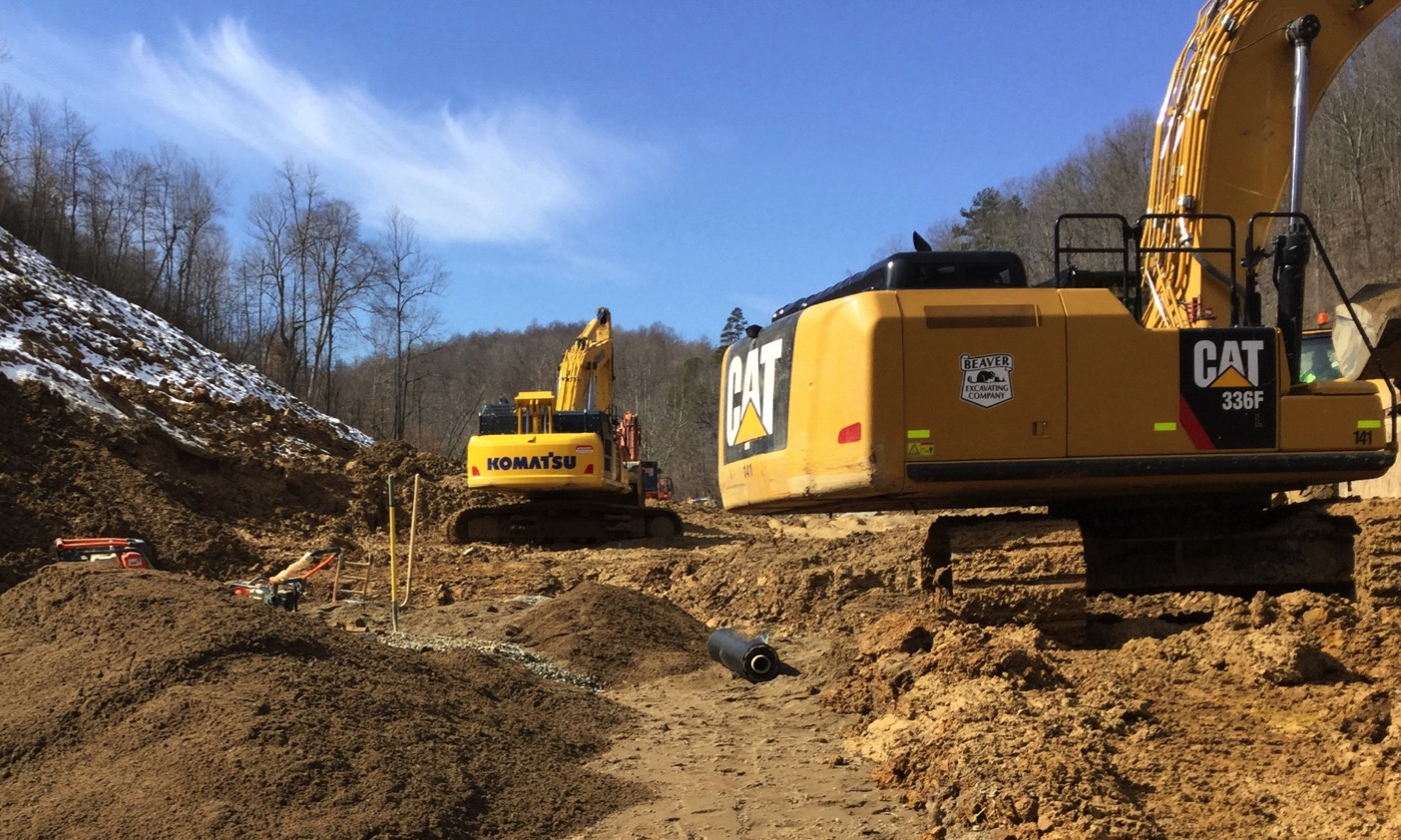 Placement of backfill over culvert – February 2016
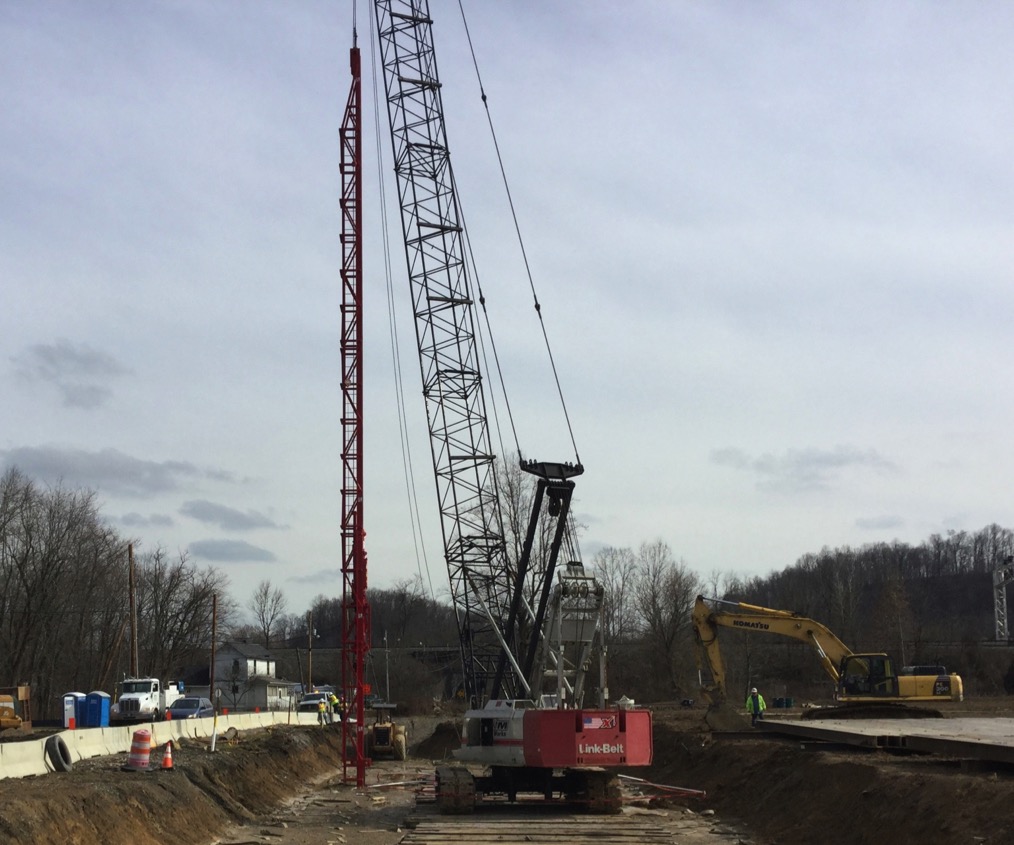 Pile driving for bridge foundation – February 2016
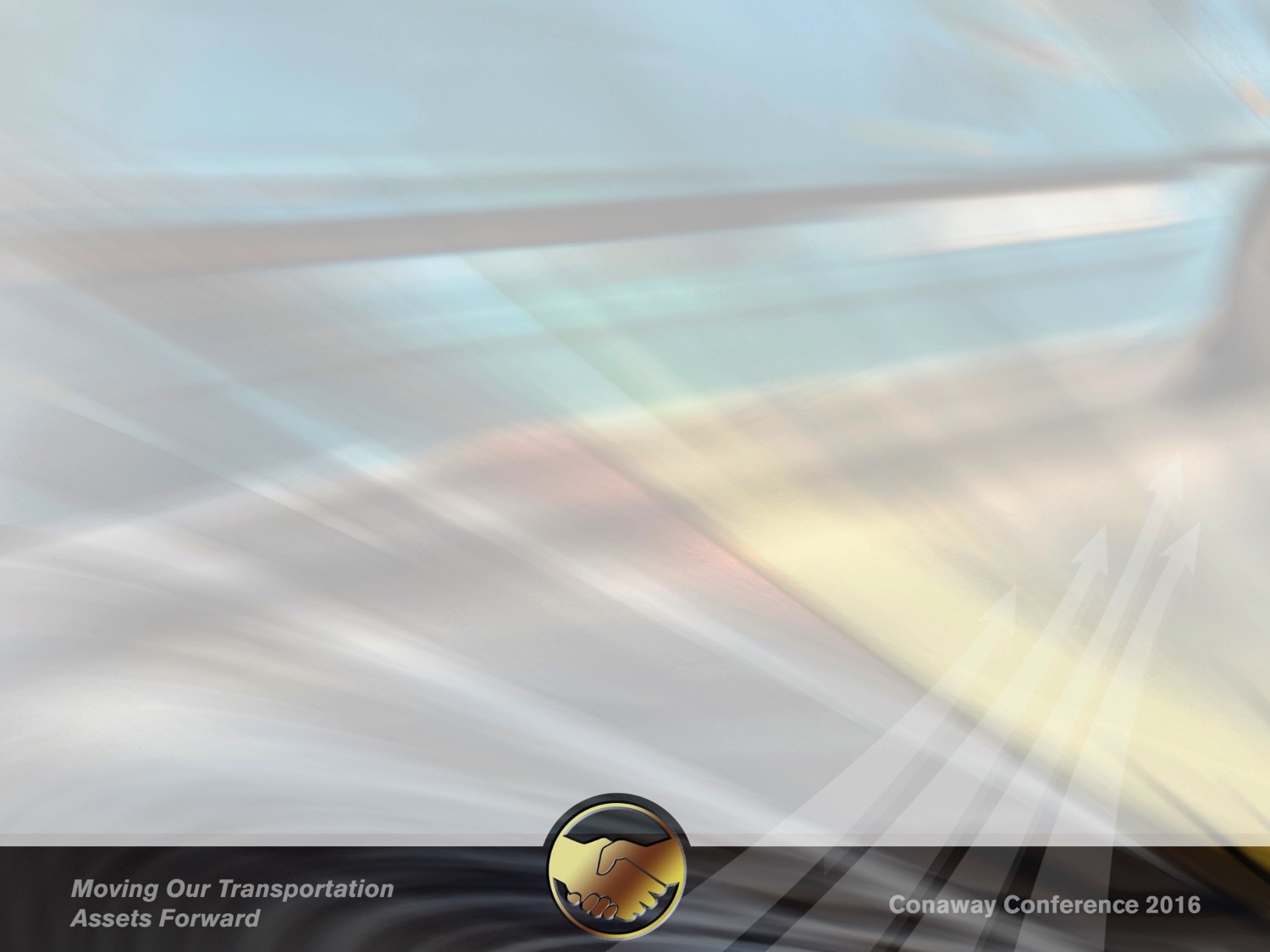 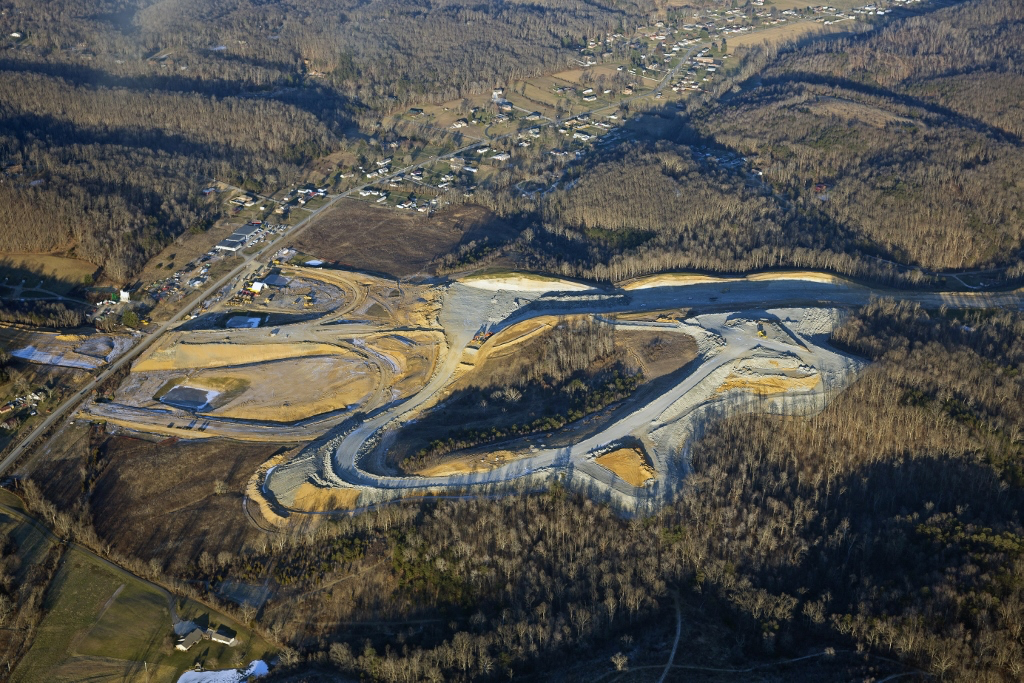 Project Offices
Future Lucasville-Minford interchange – January 2016